Adult Protection NetworkUNC School of GovernmentJune 12, 2024
Kristy Preston, Network Director
(2017)  Contract with NC Conference of Clerks of Superior Court and NC Administrative Office of the Courts to use grant funding from the Governor’s Crime Commission distributed through Victims of Crime Act

(2020)  NC Collaboratory Funding (COVID- 19)

  NC Division of Aging and
Adult Services (COVID-19)

(2024)  NC Division of Aging and Adults Services (COVID-19)
Project History
Adult Protection Network Website:  https://protectadults.sog.unc.edu
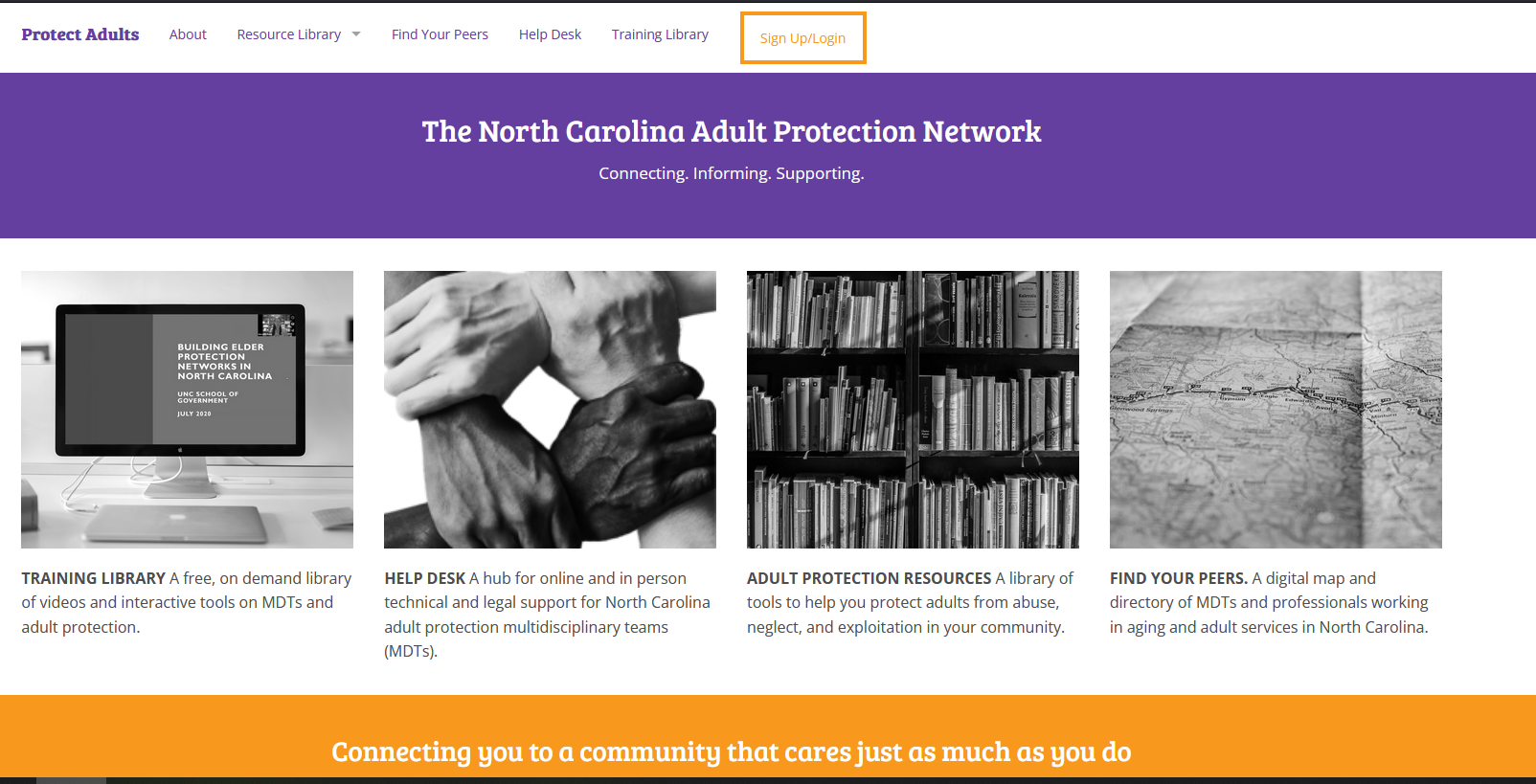 Audience Check-In
Have you visited the Adult Protection Network website?  Type “yes” or “no” in the chat box.
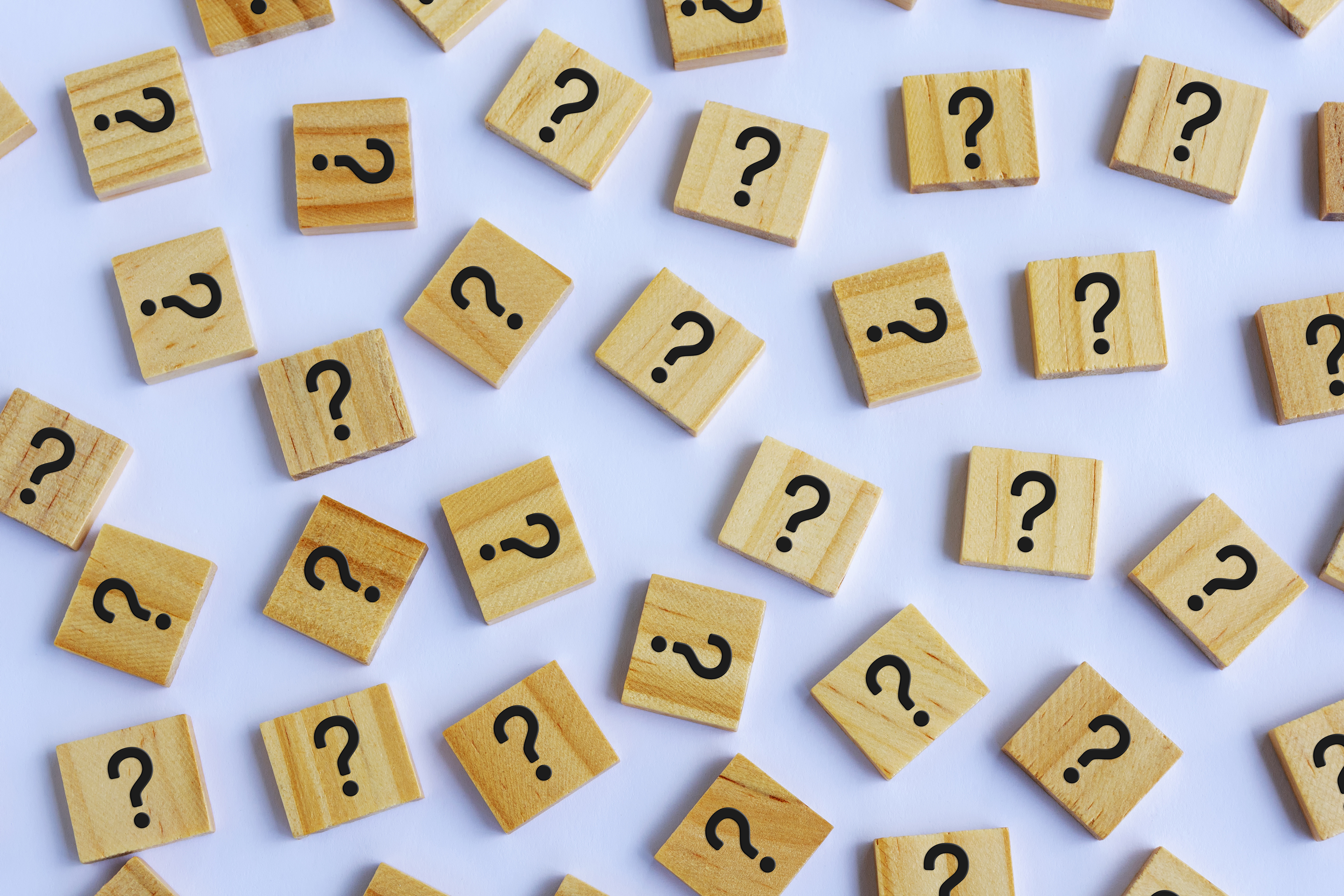 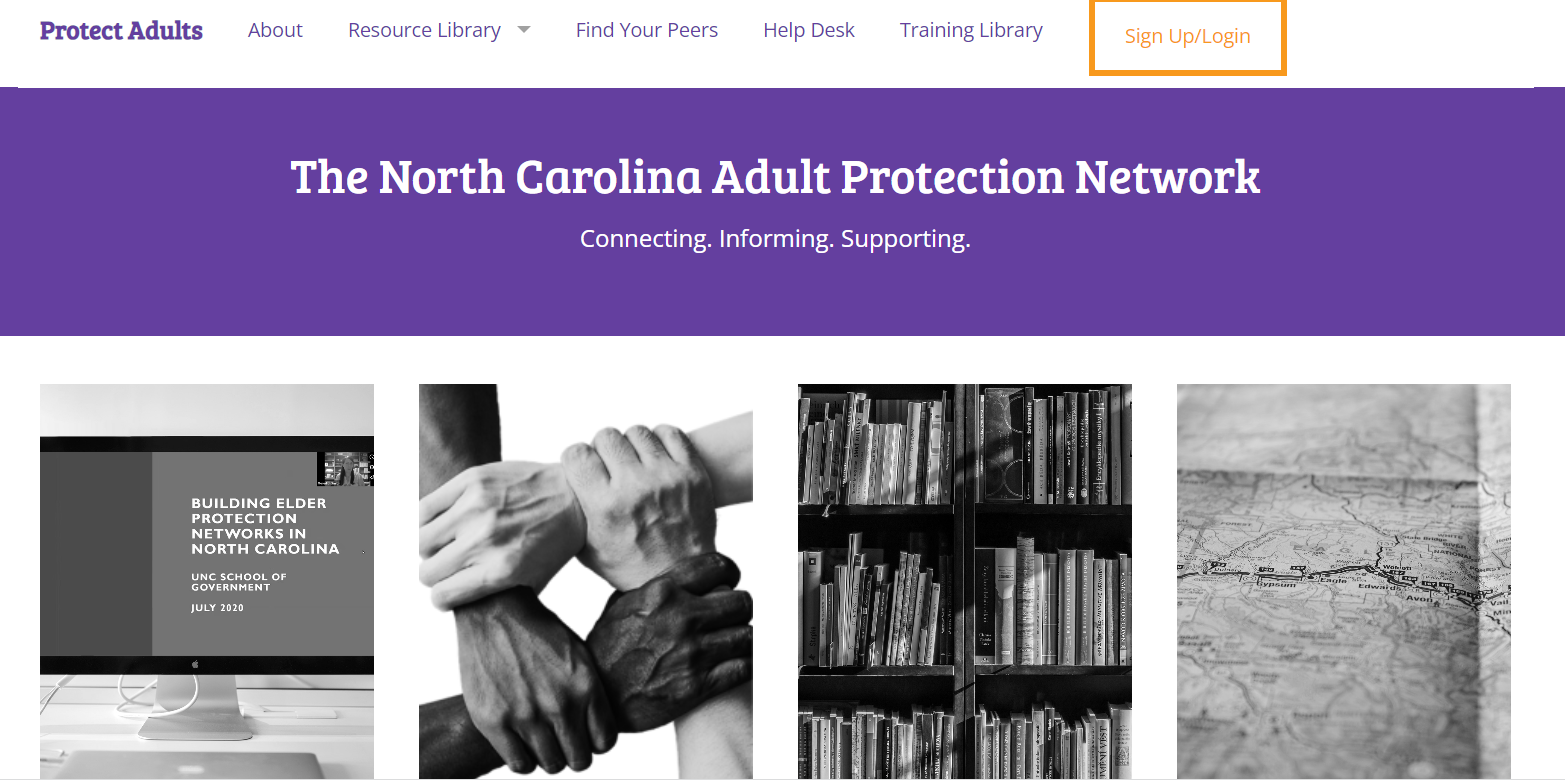 Adult Protection Network Website
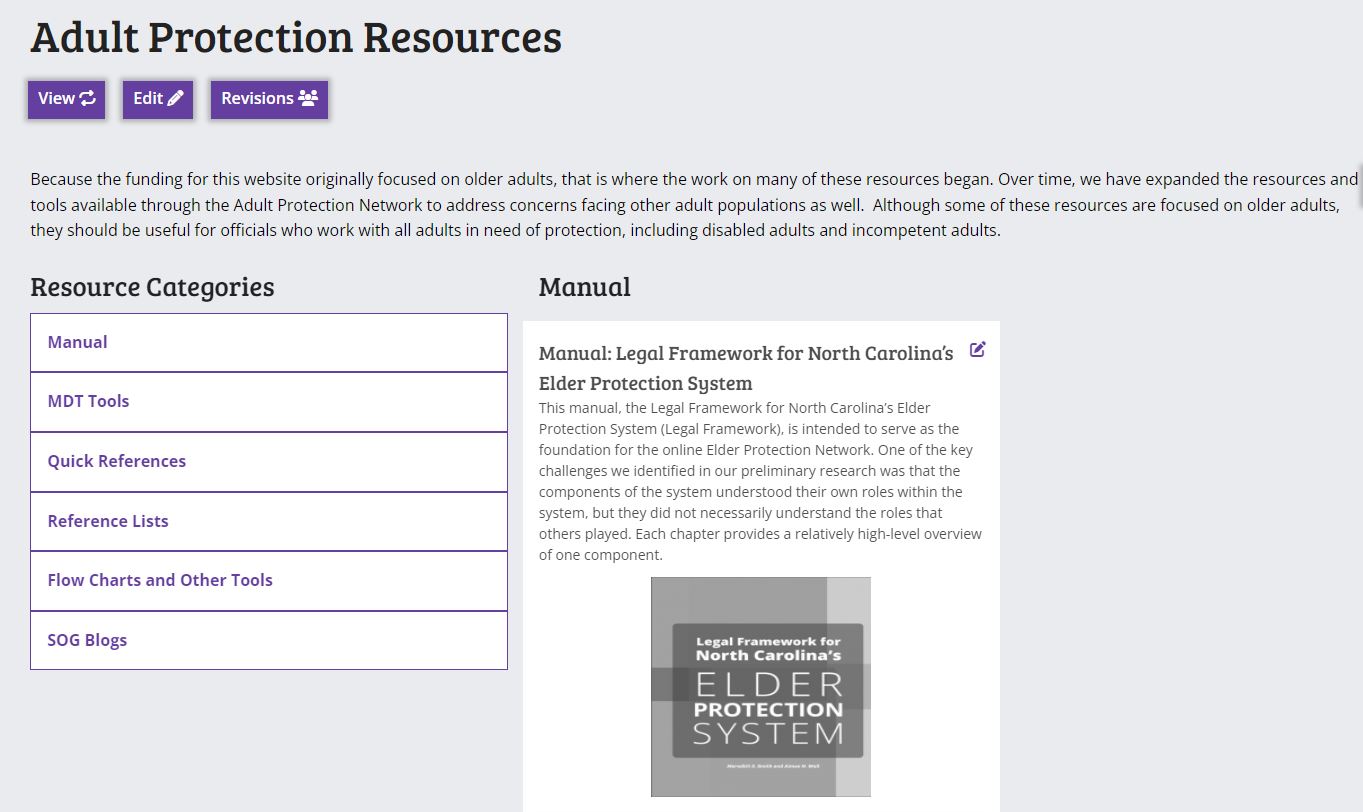 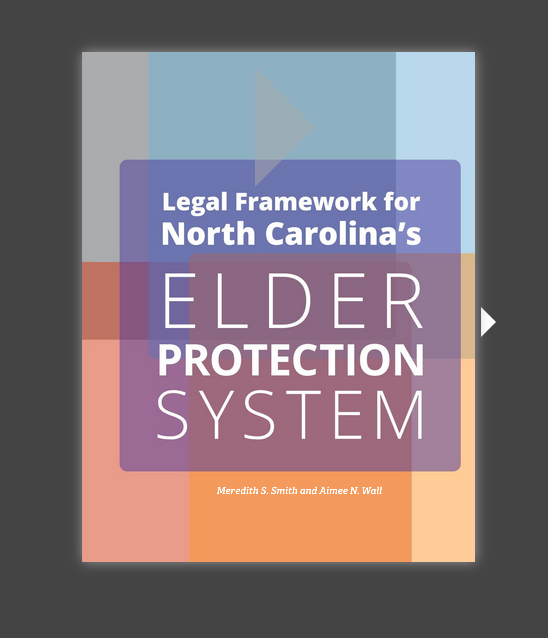 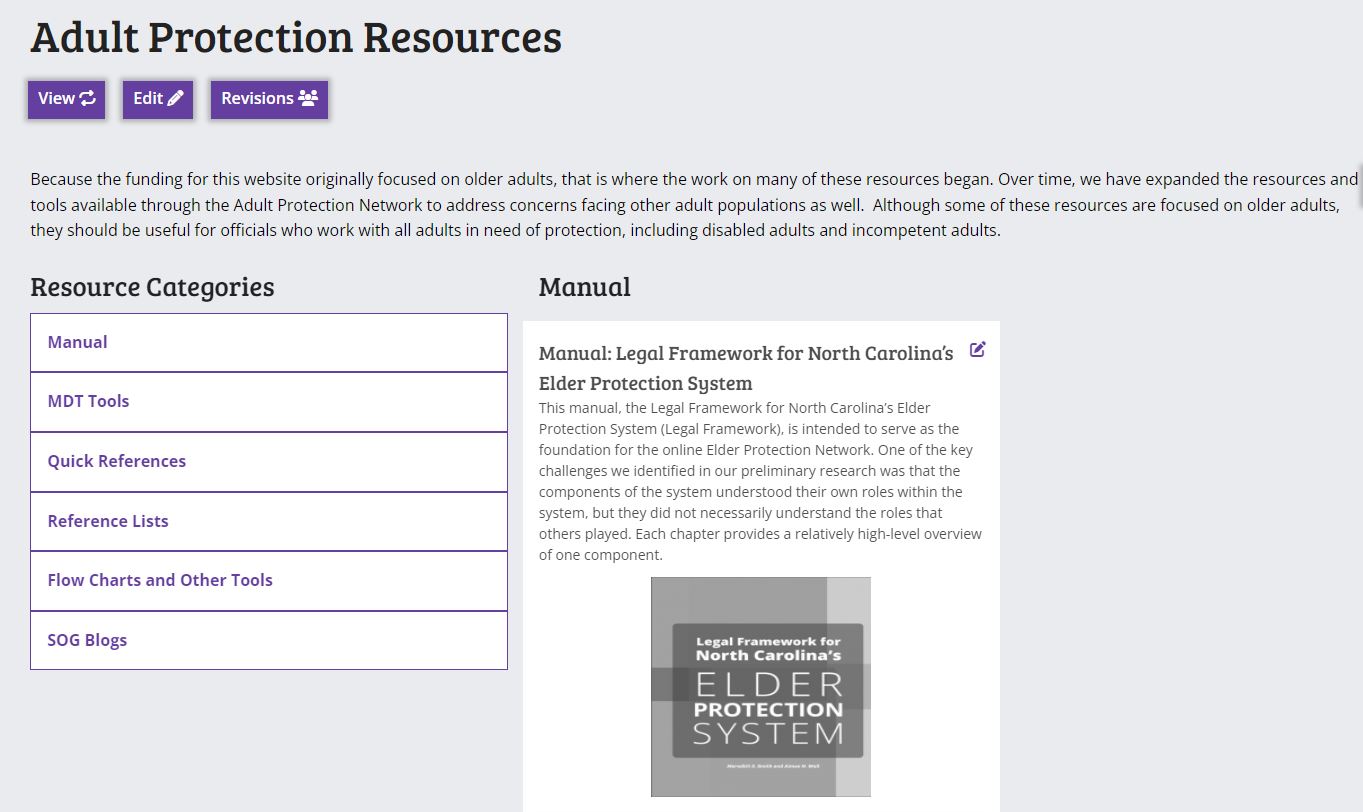 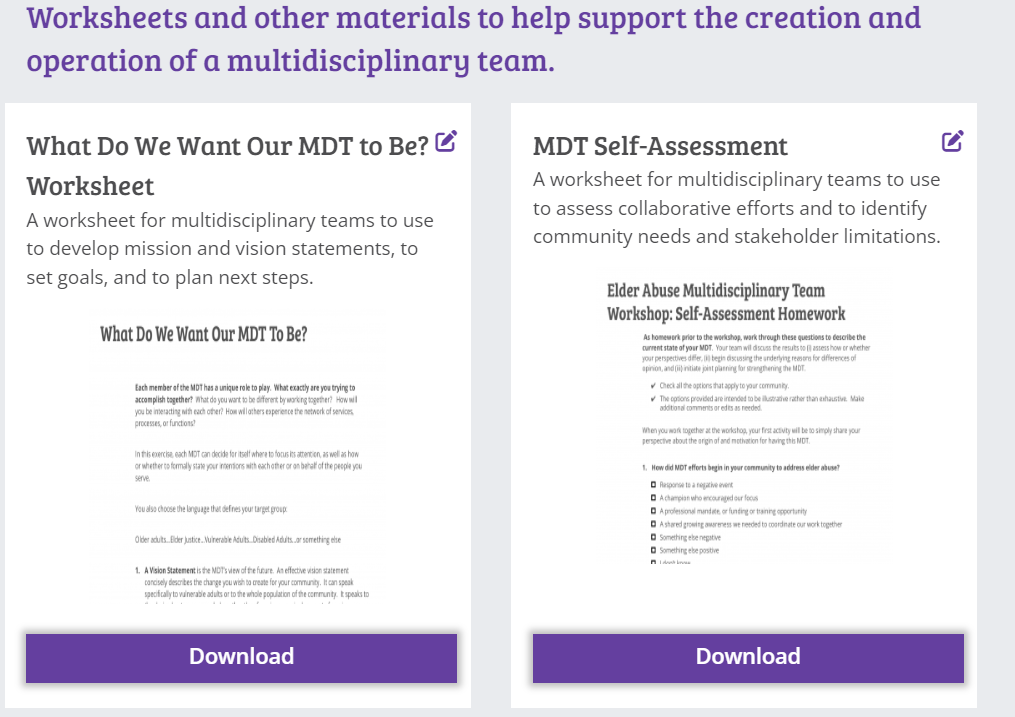 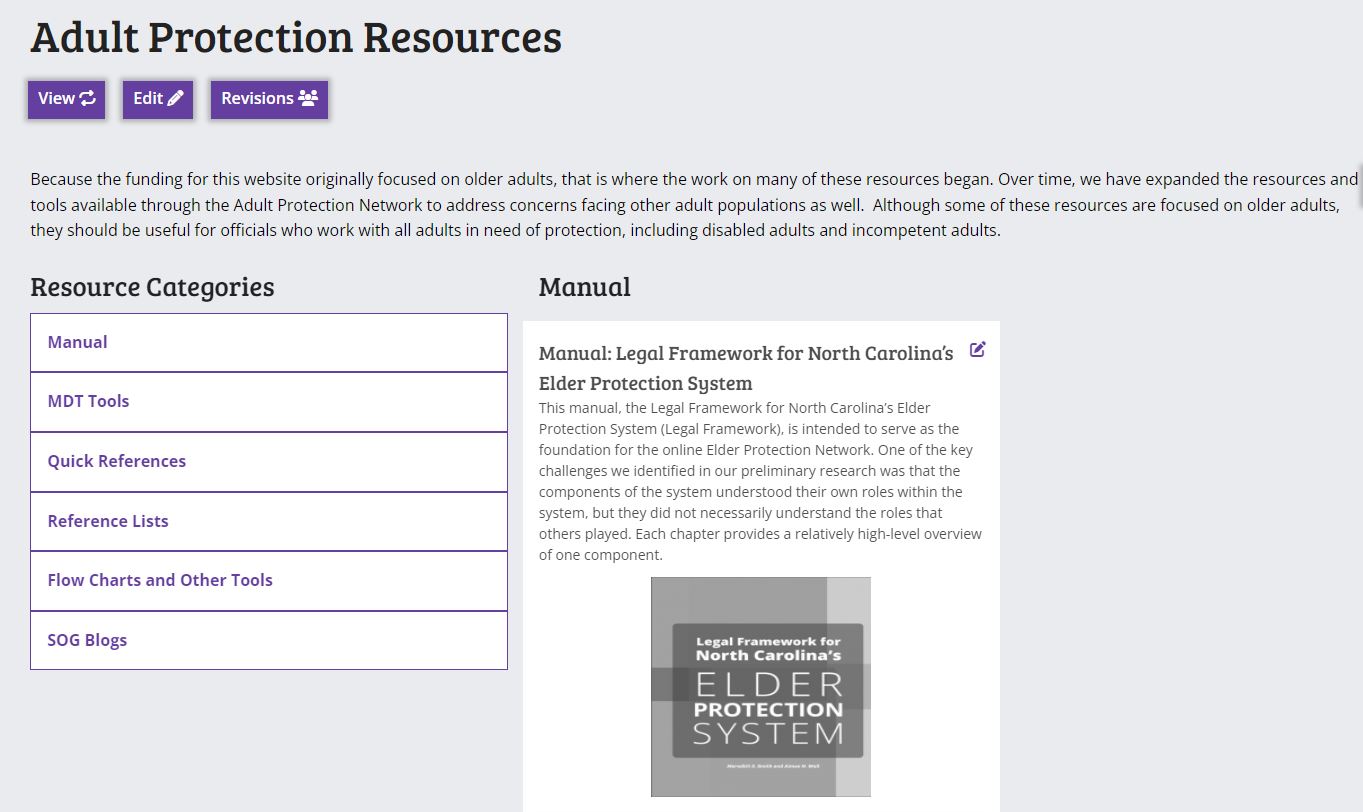 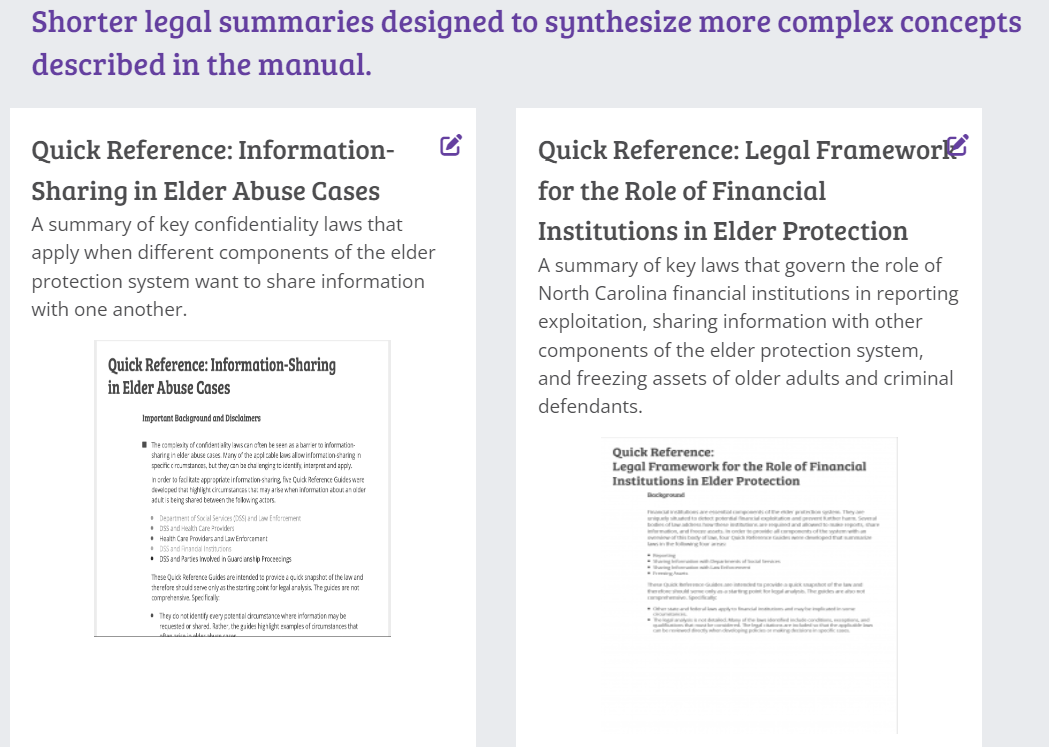 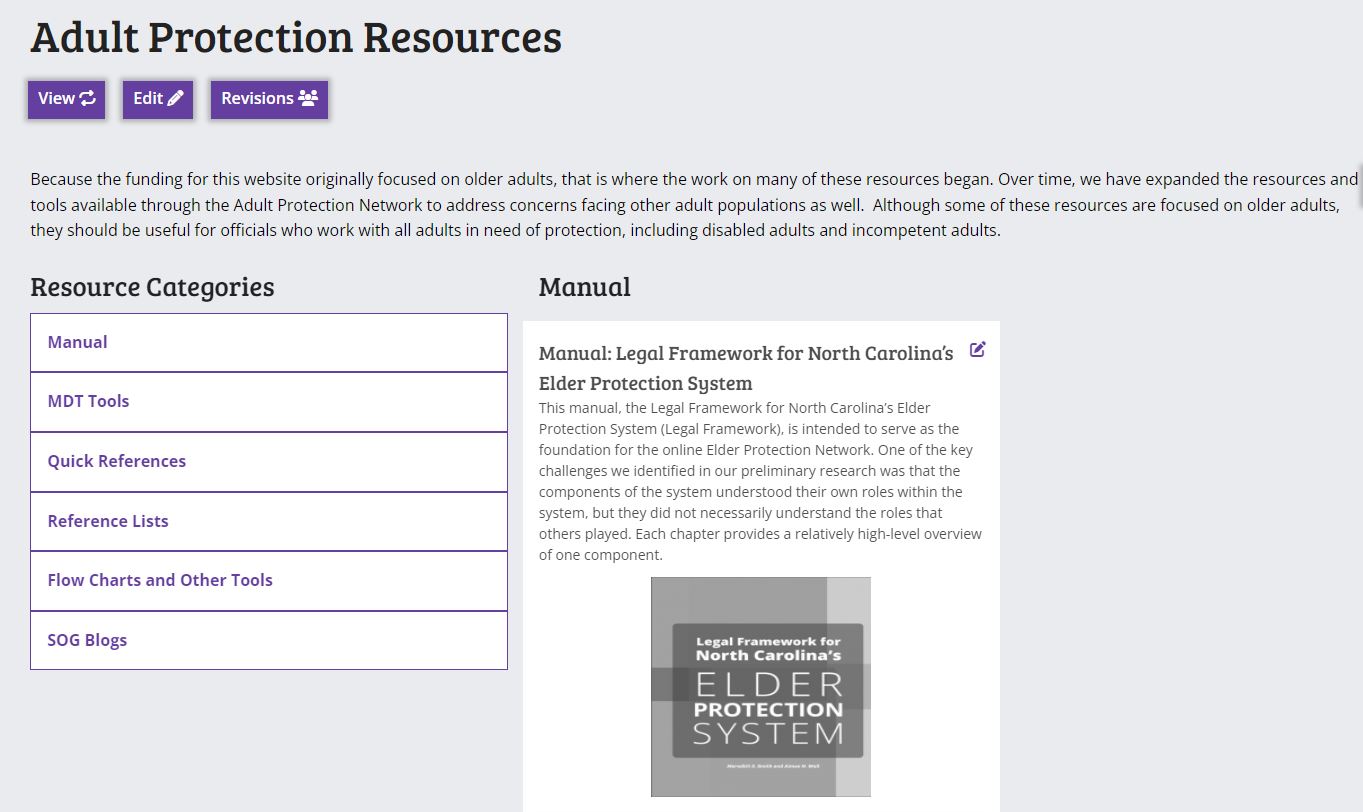 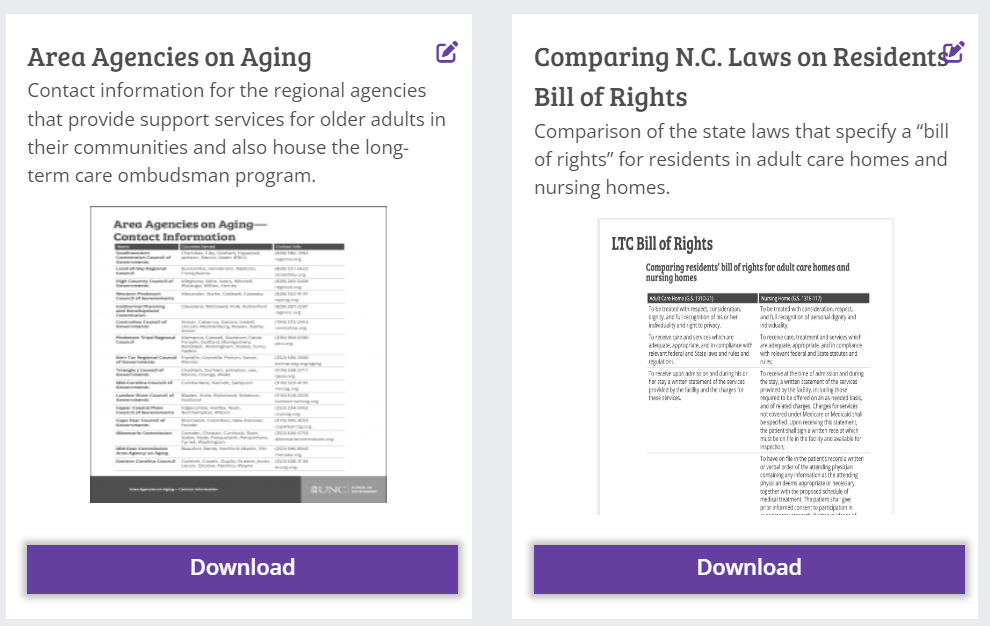 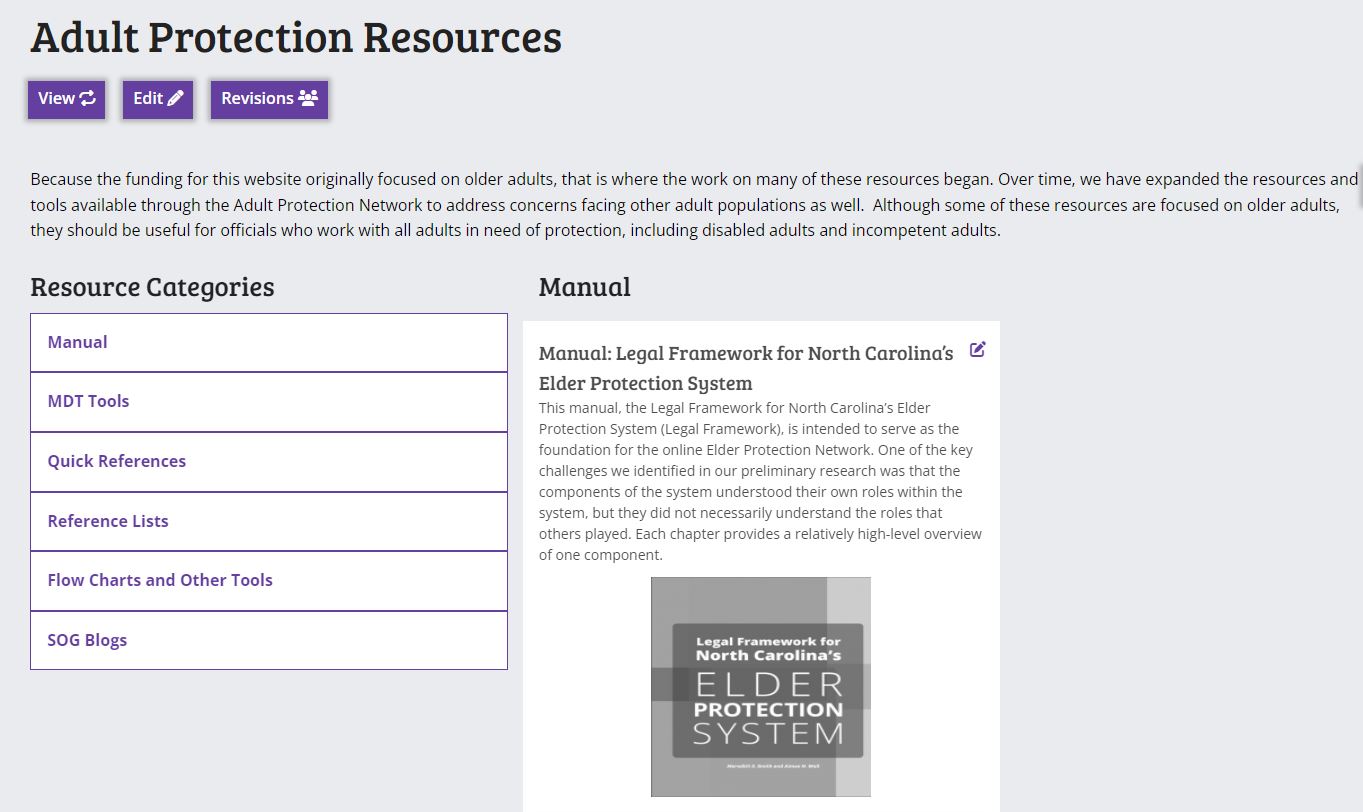 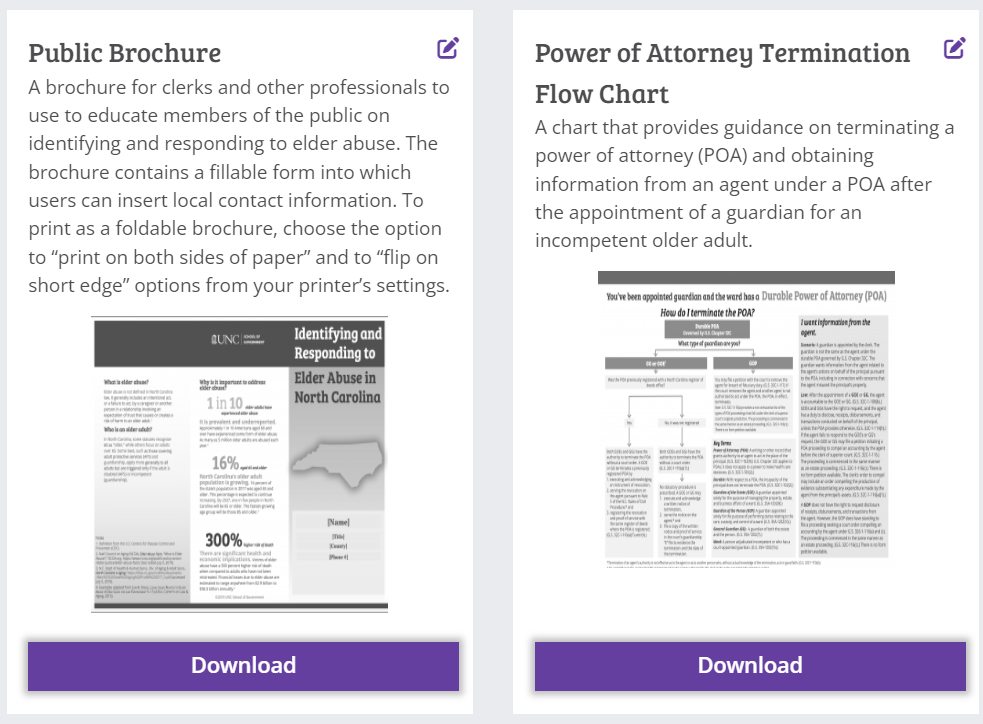 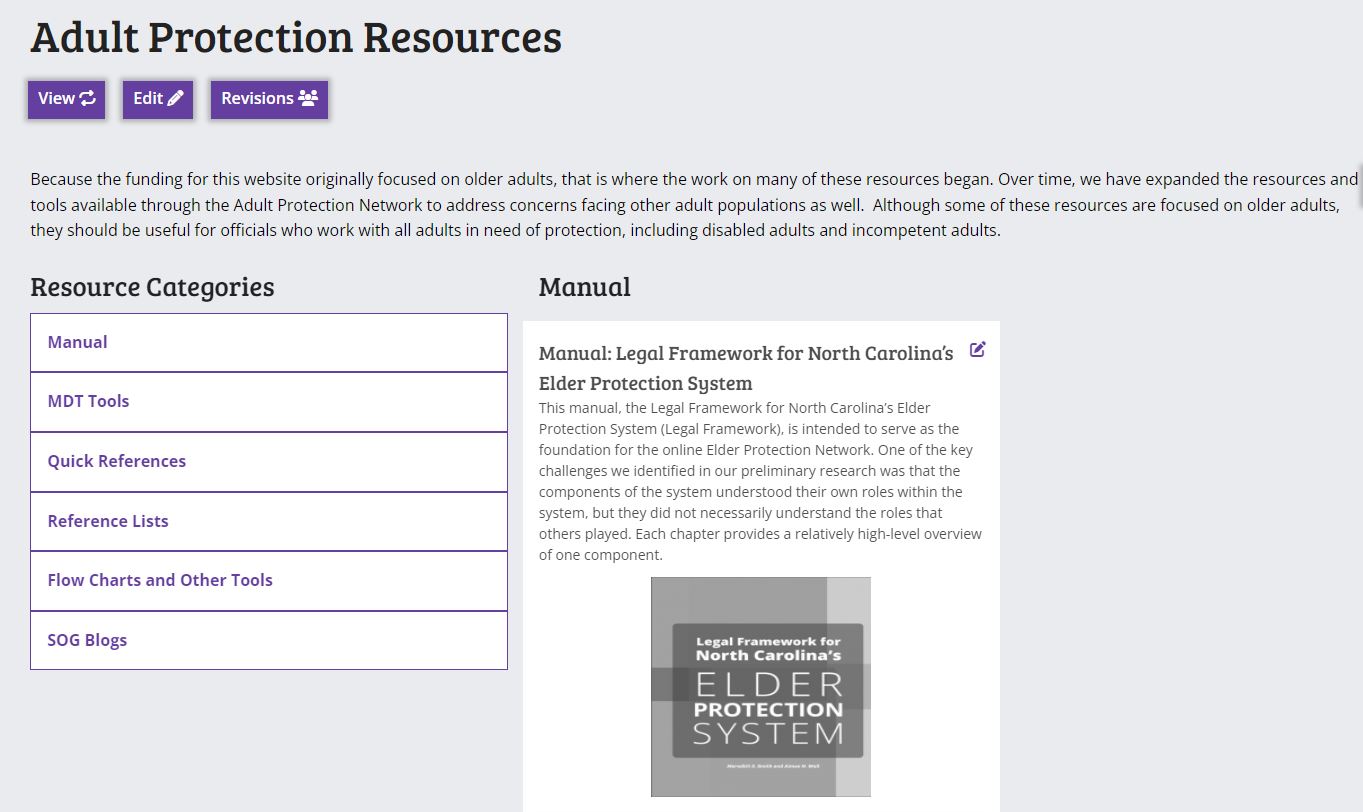 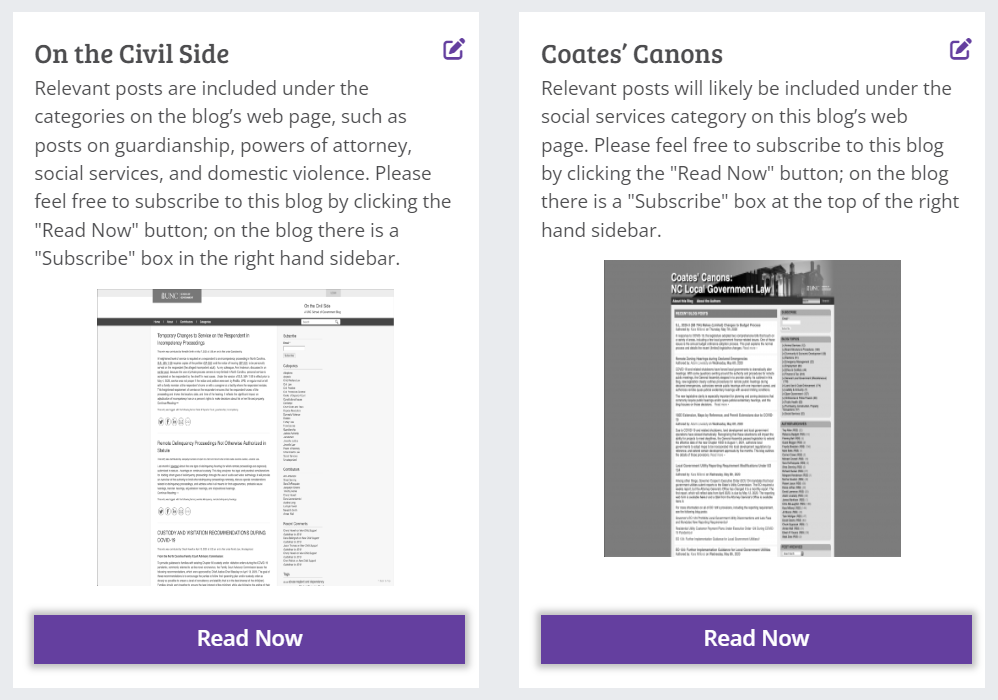 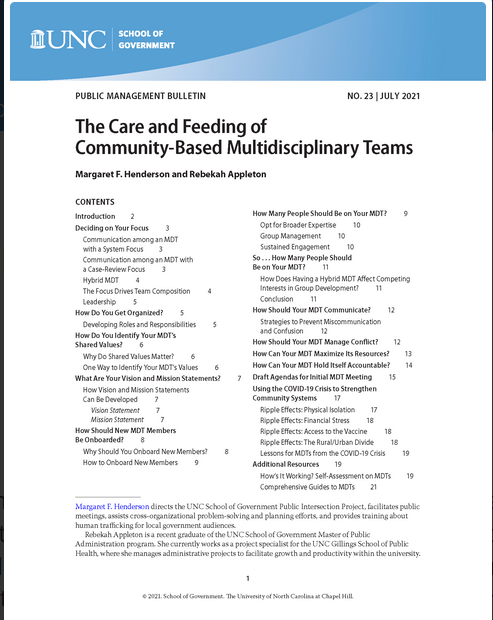 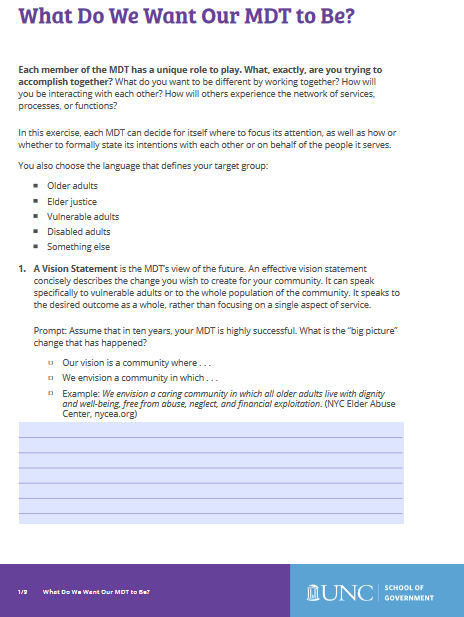 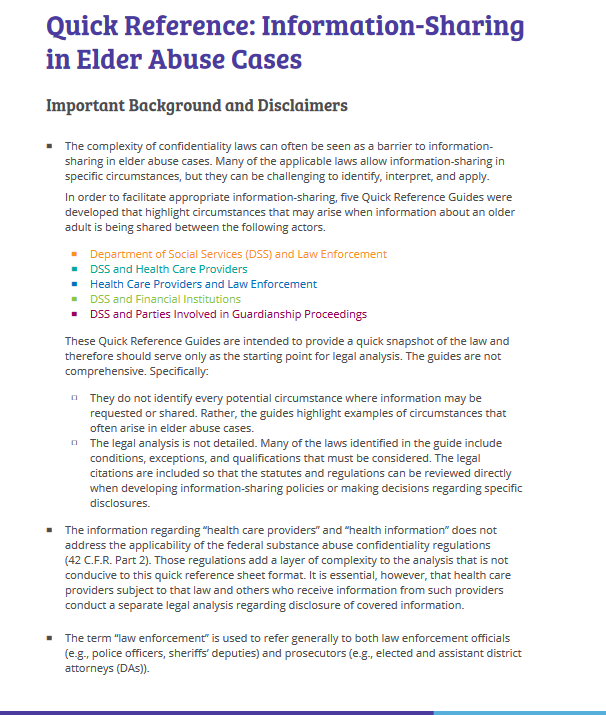 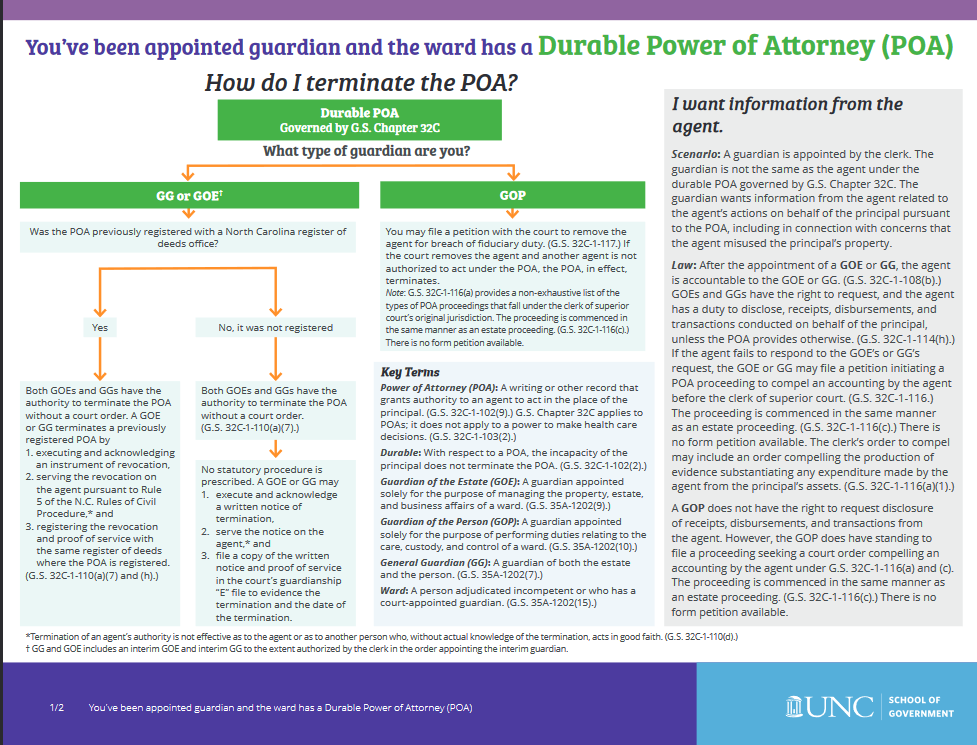 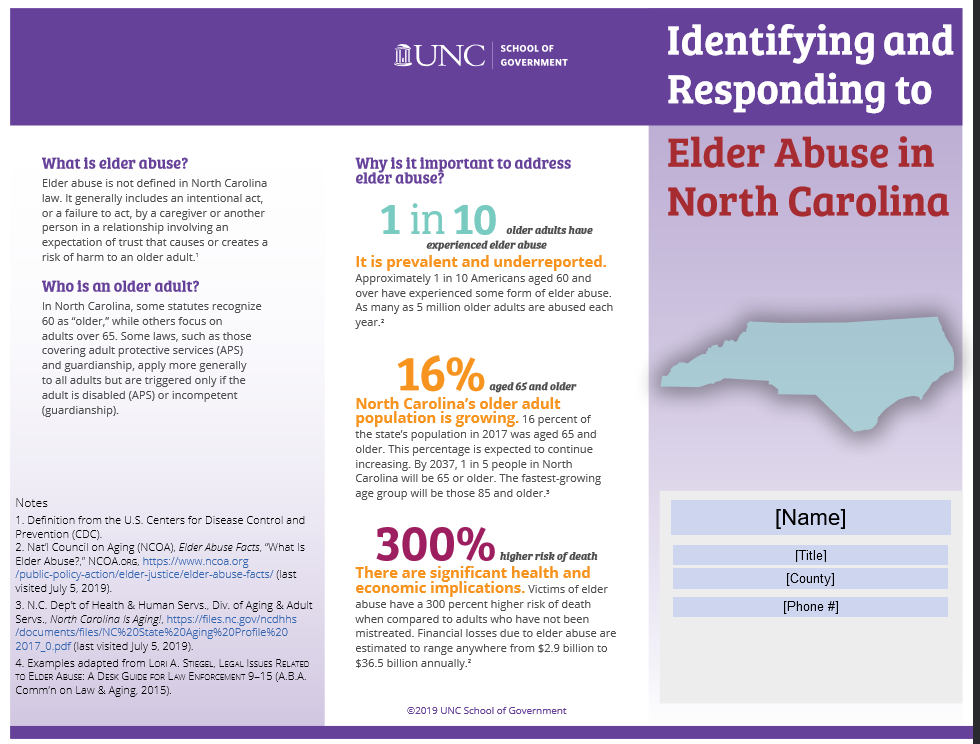 Audience Check-In
Have you used any of the Resources from the Adult Protection Network website?  Type “yes” or “no” in the chat box.
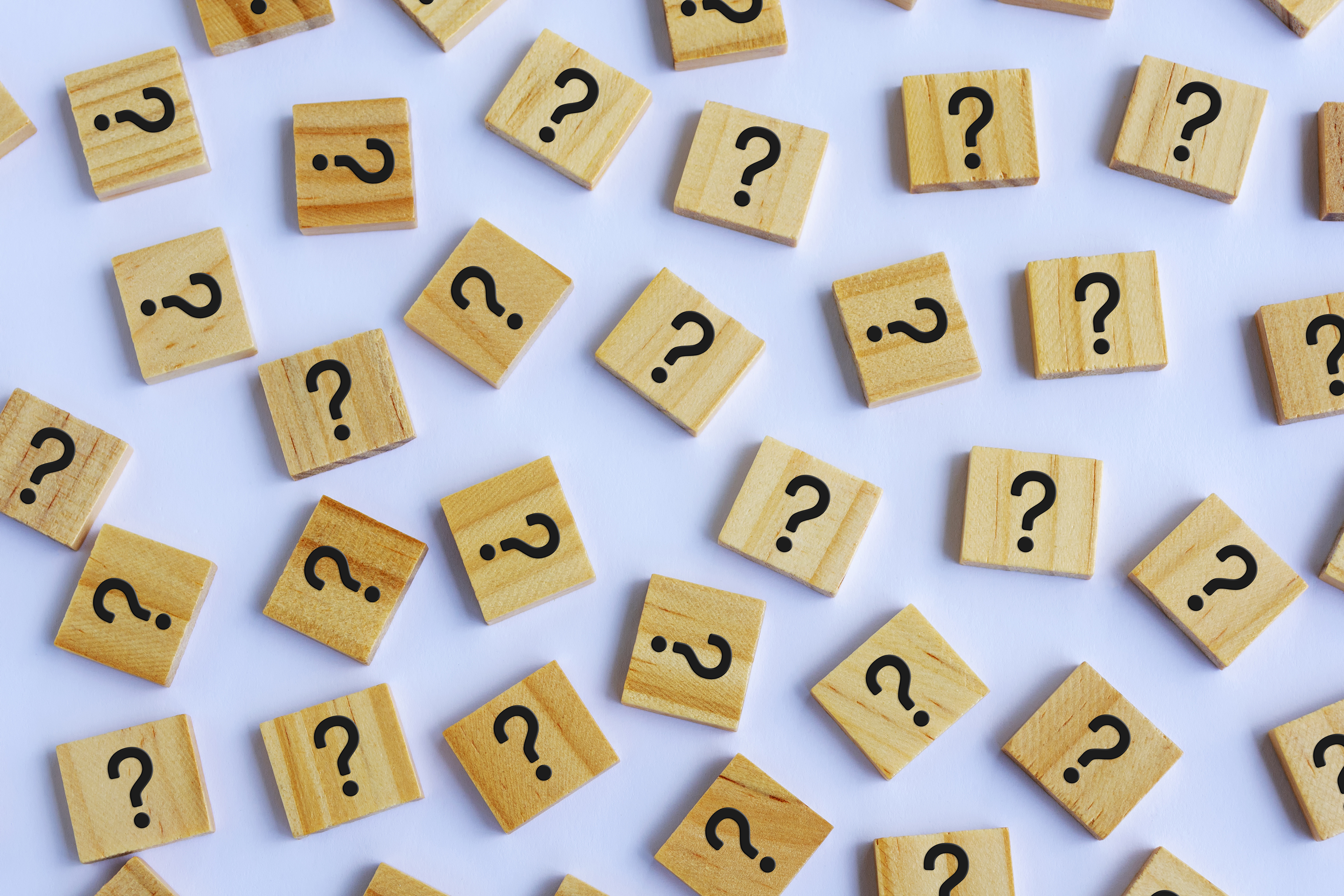 Adult Protection Network Website
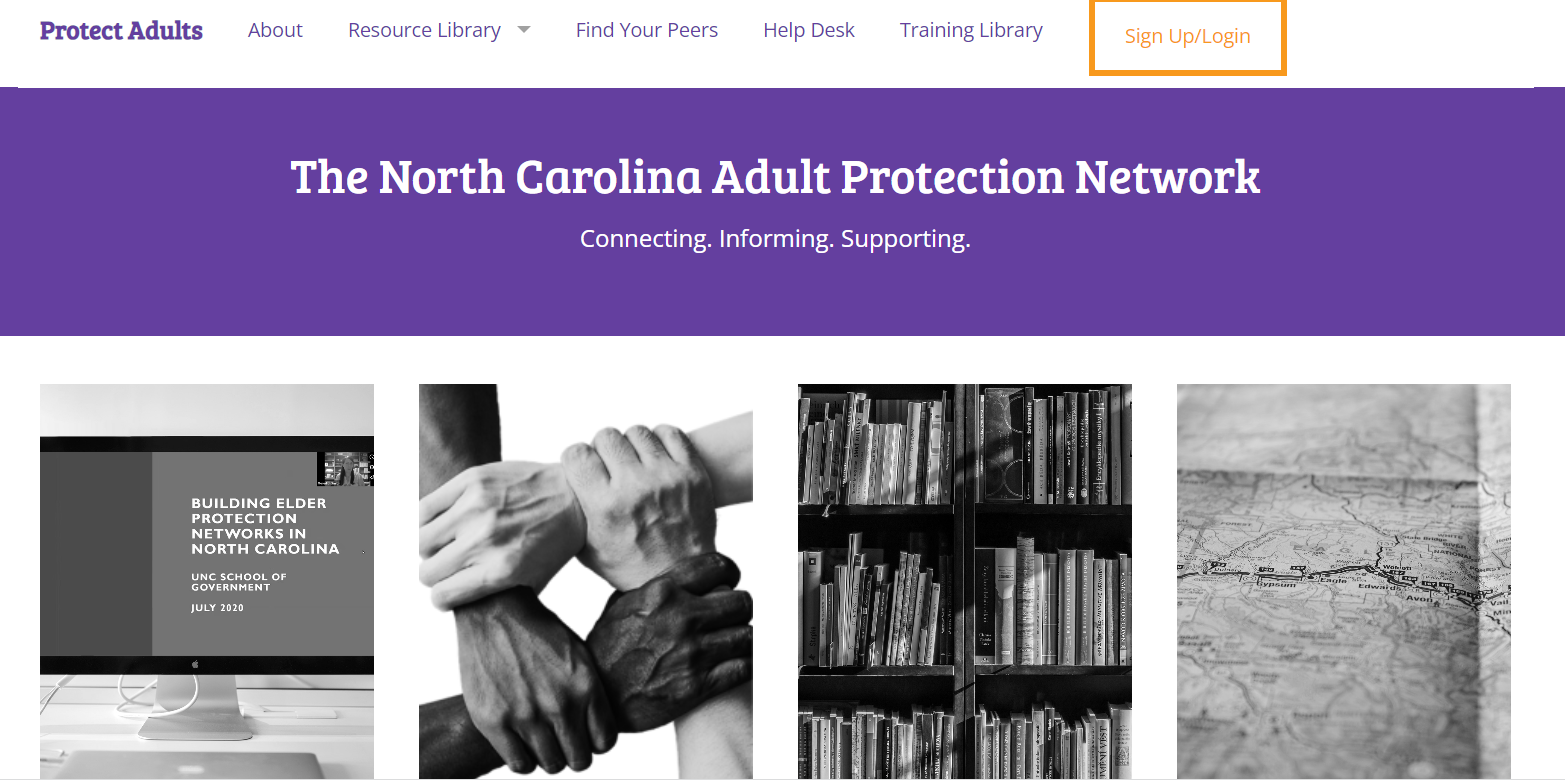 How many counties in North Carolina have Adult Protection Multidisciplinary Teams?
a.  15
b. 31
c. 49
d. 61
Find Your Peers Map
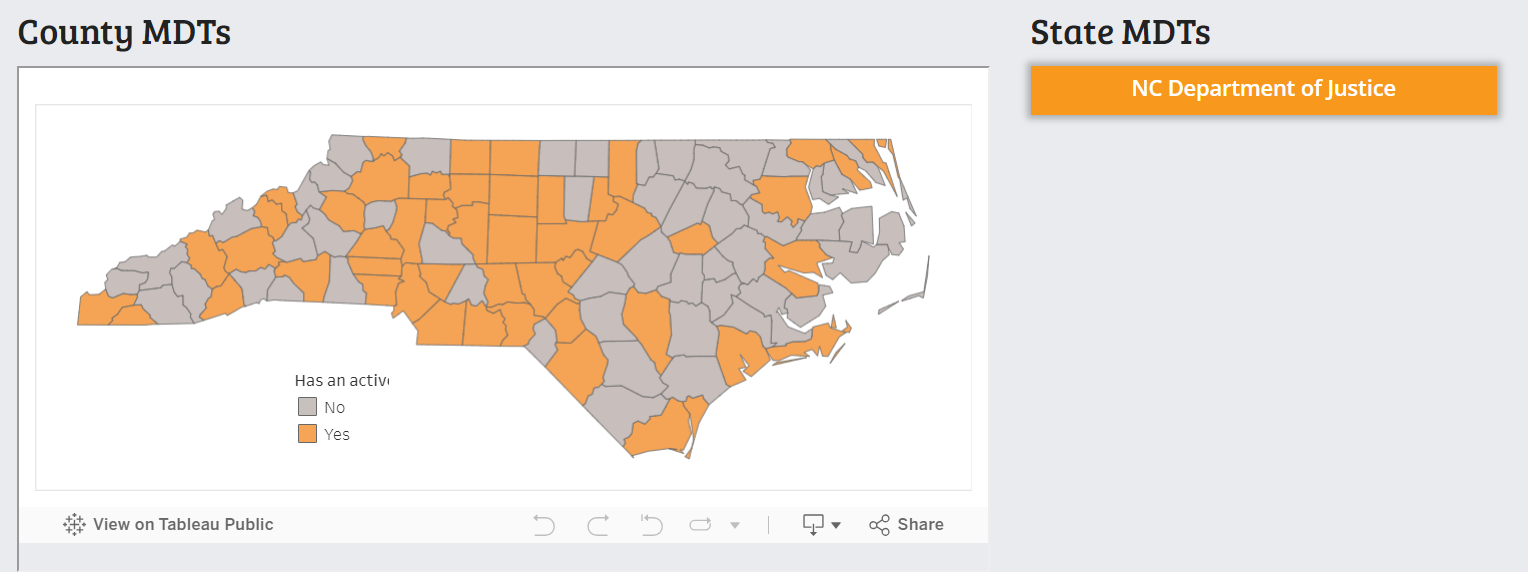 Adult Protection Network Website
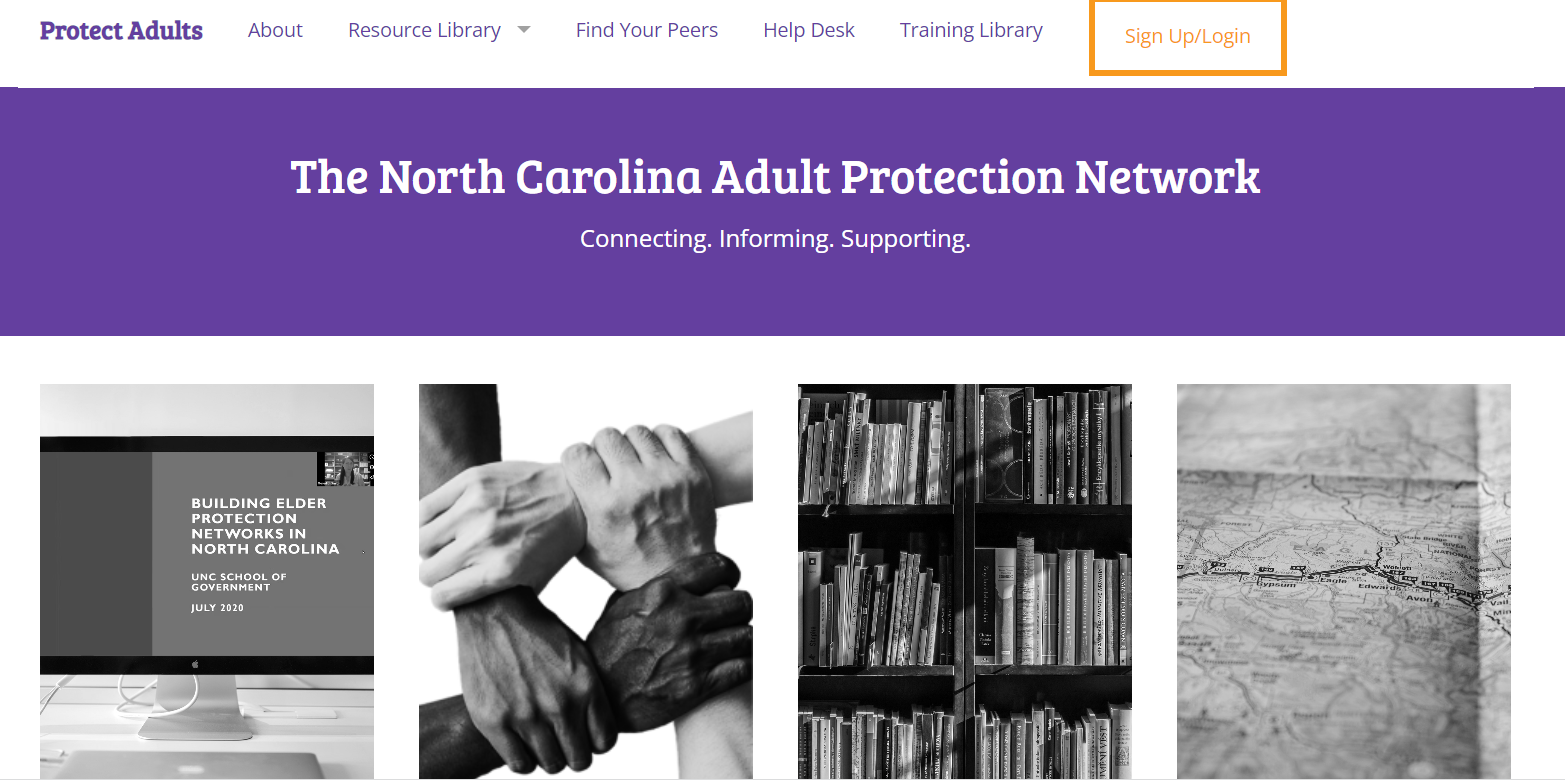 Adult Protection Network Help Desk:  Contact
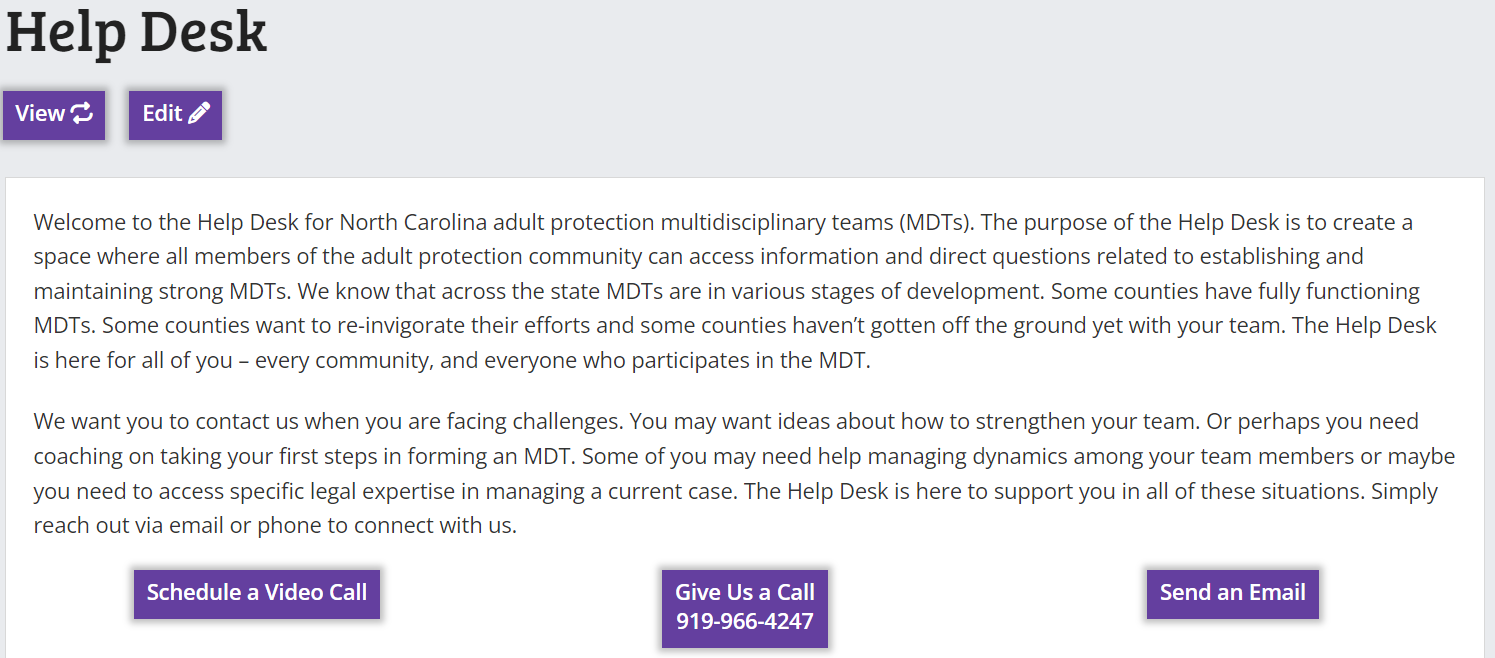 Adult Protection Network Help Desk:  FAQs
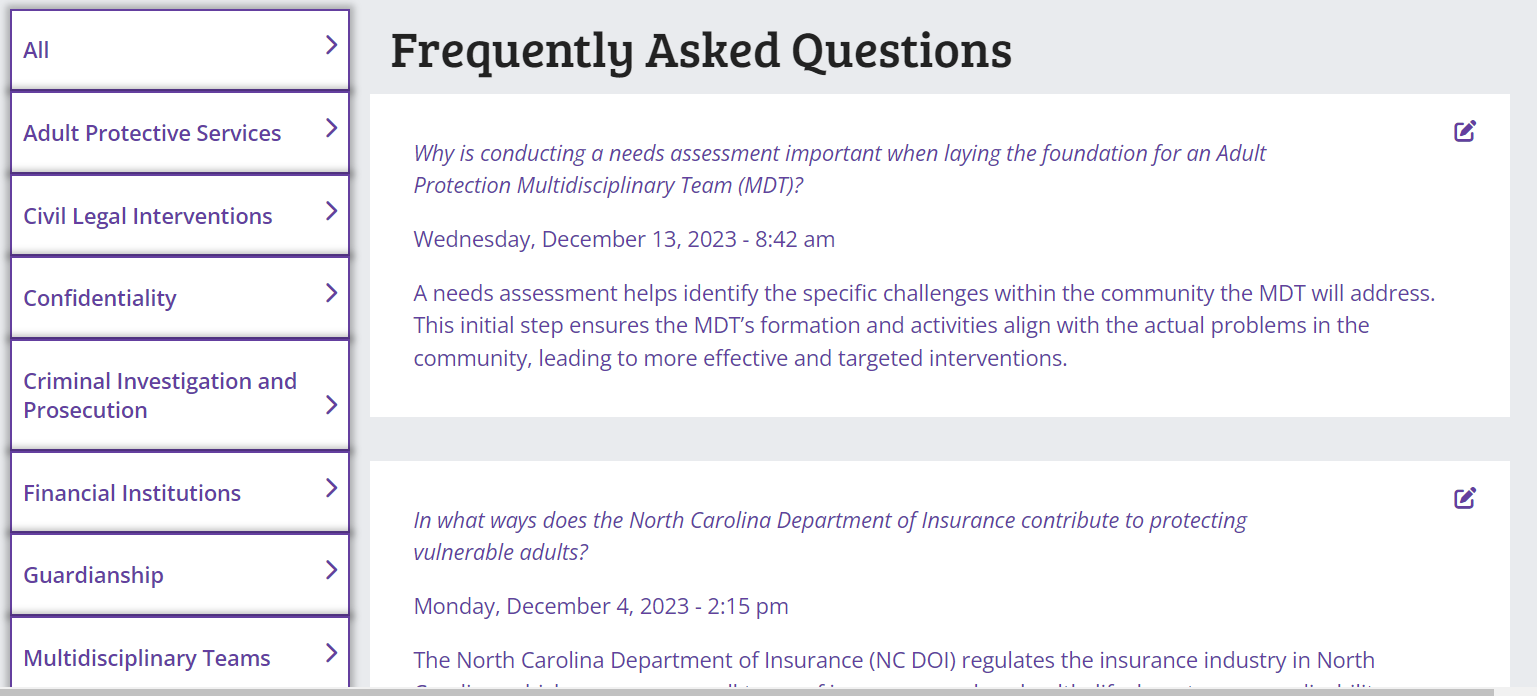 Adult Protection Network Help Desk :  Consultation
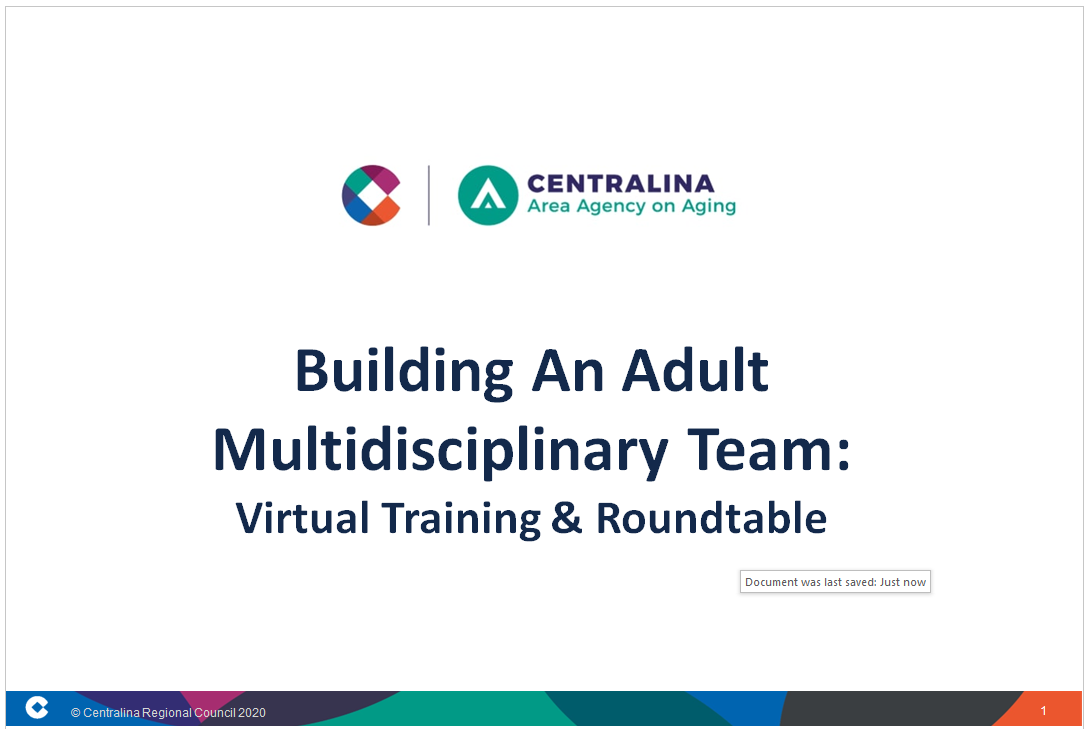 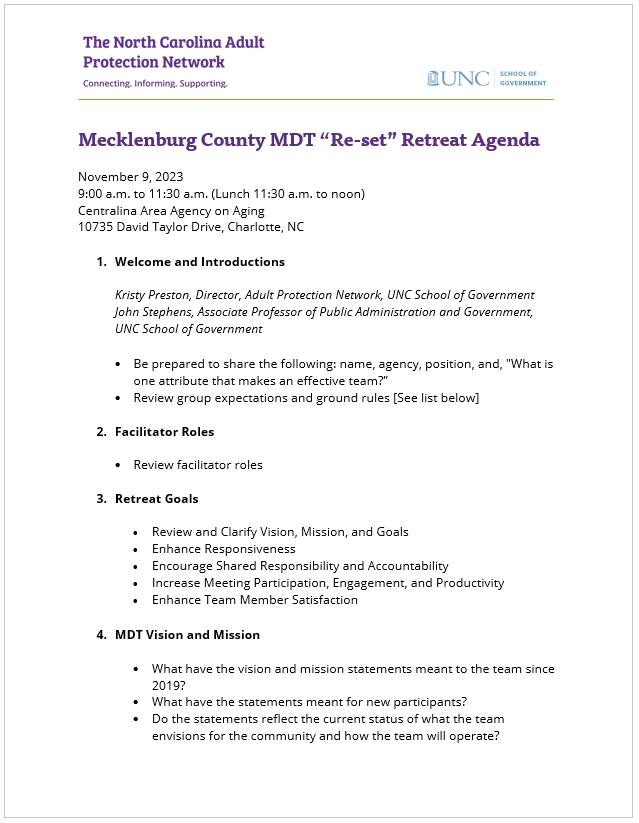 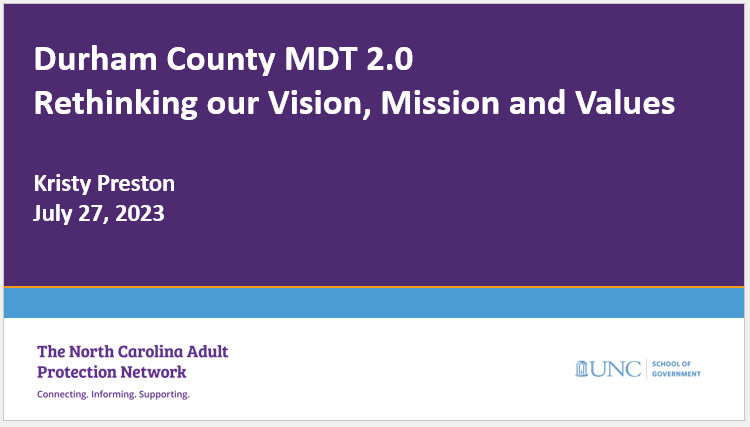 Adult Protection Network Help Desk:  Weekly APN Emails
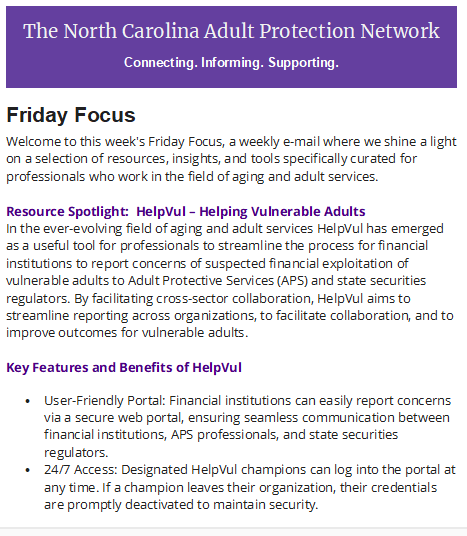 21
Audience Check-In
Do you get the Training Tuesday and Friday Focus emails?  Type “yes” or “no” in the chat box.
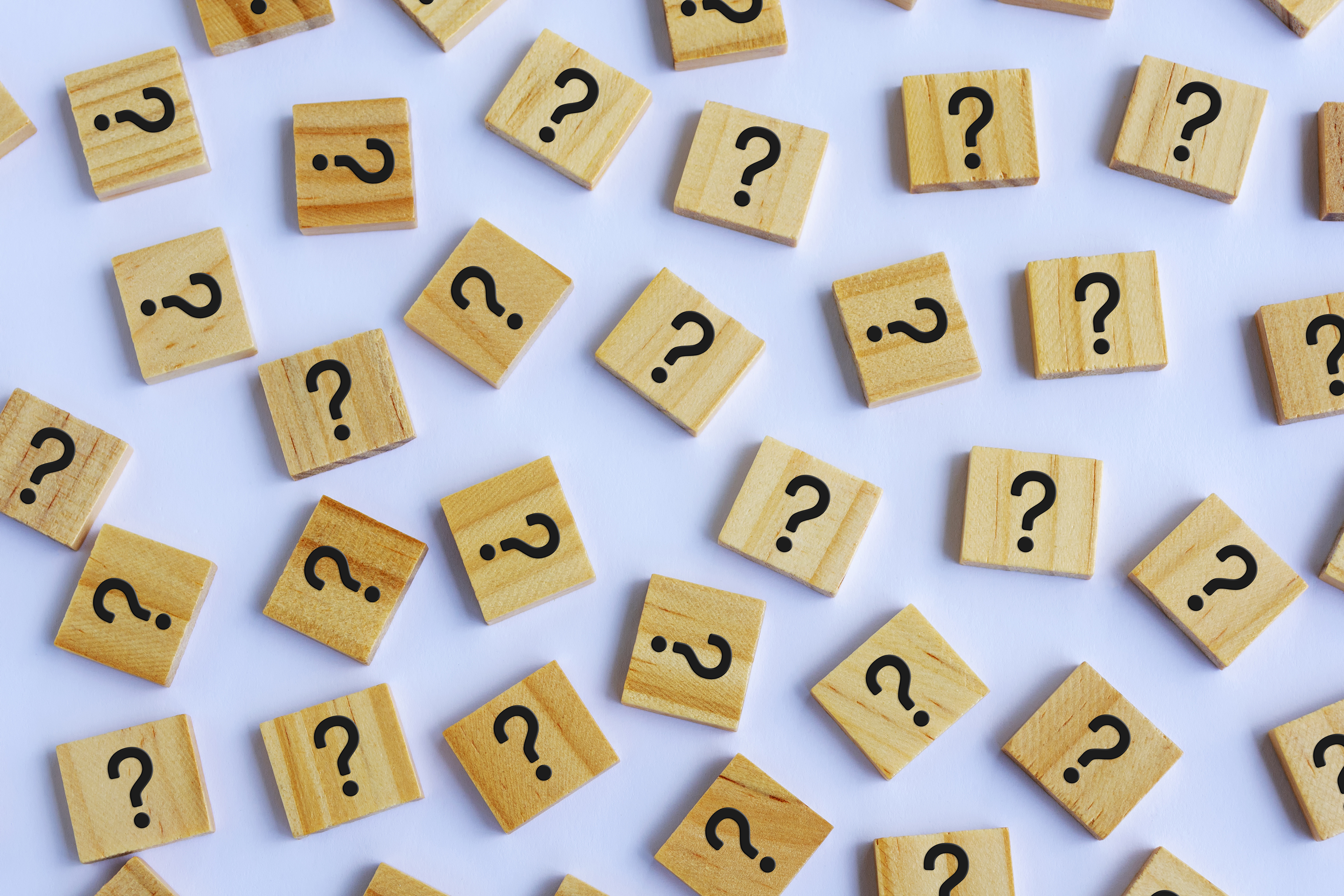 Adult Protection Network Help Desk: Connections
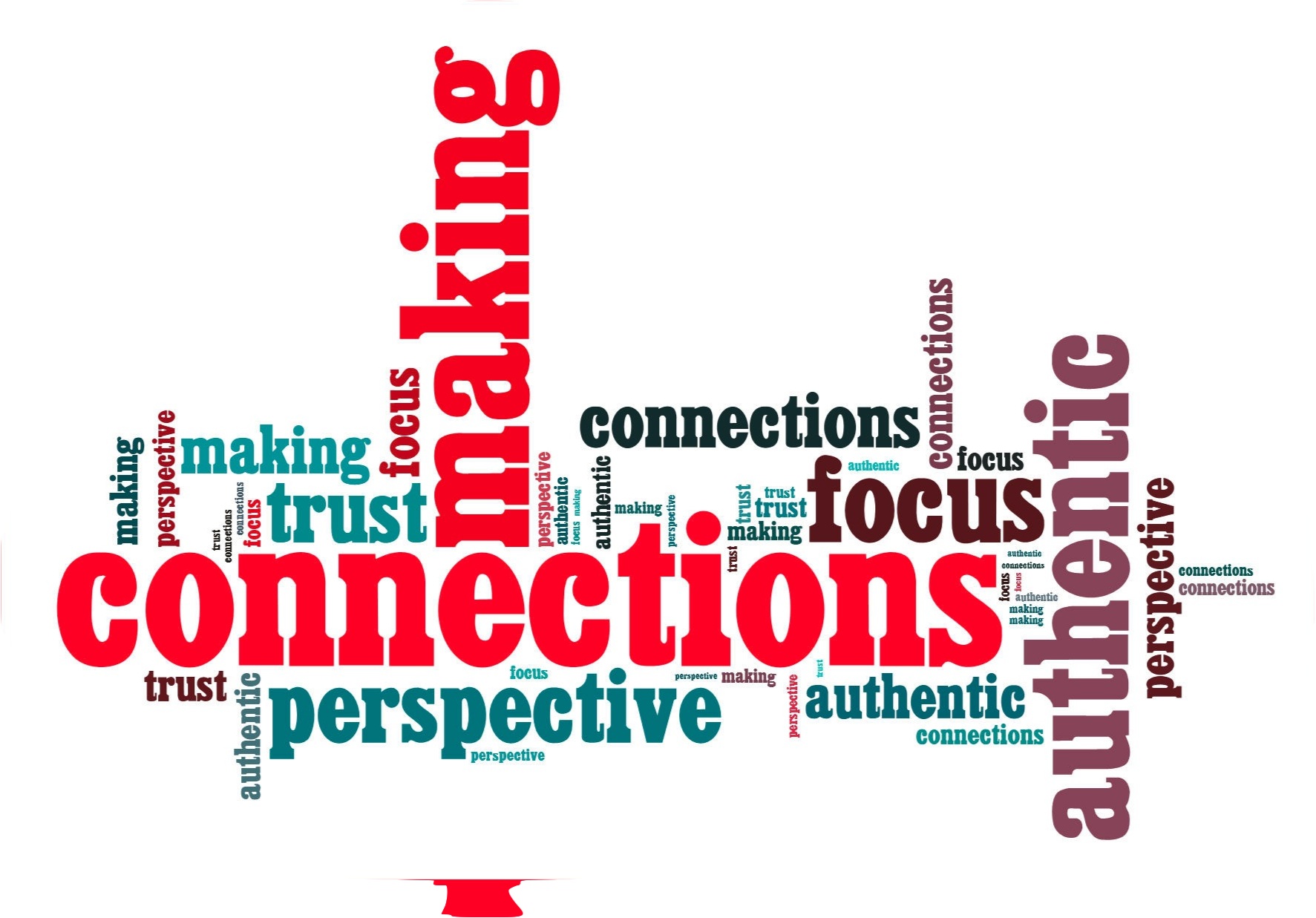 This Photo by Unknown Author is licensed under CC BY-NC-ND
How many counties in North Carolina have connected with the Help Desk for support?
a. 19
b. 36
d. 61
c. 50
Adult Protection Network Website
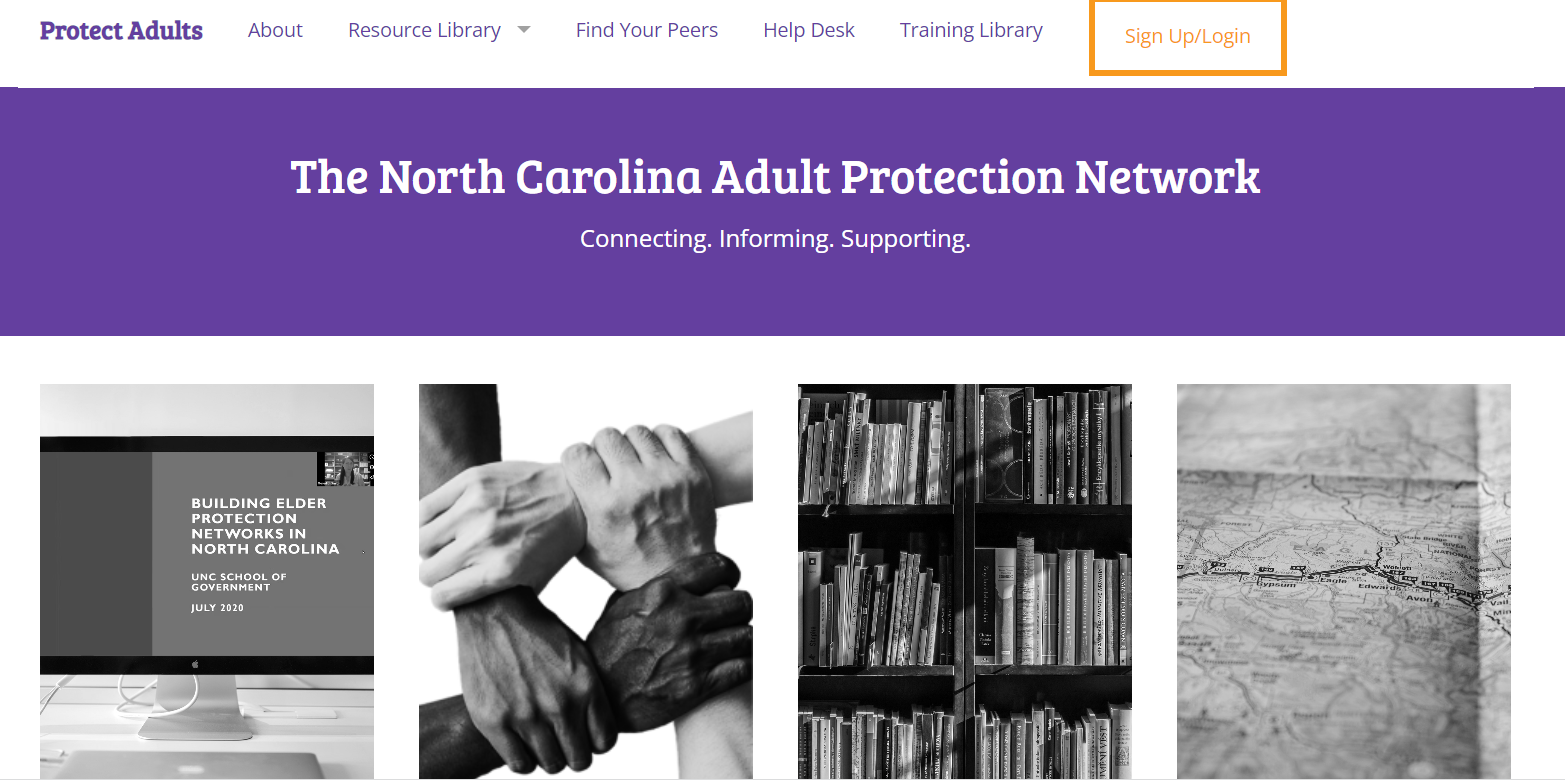 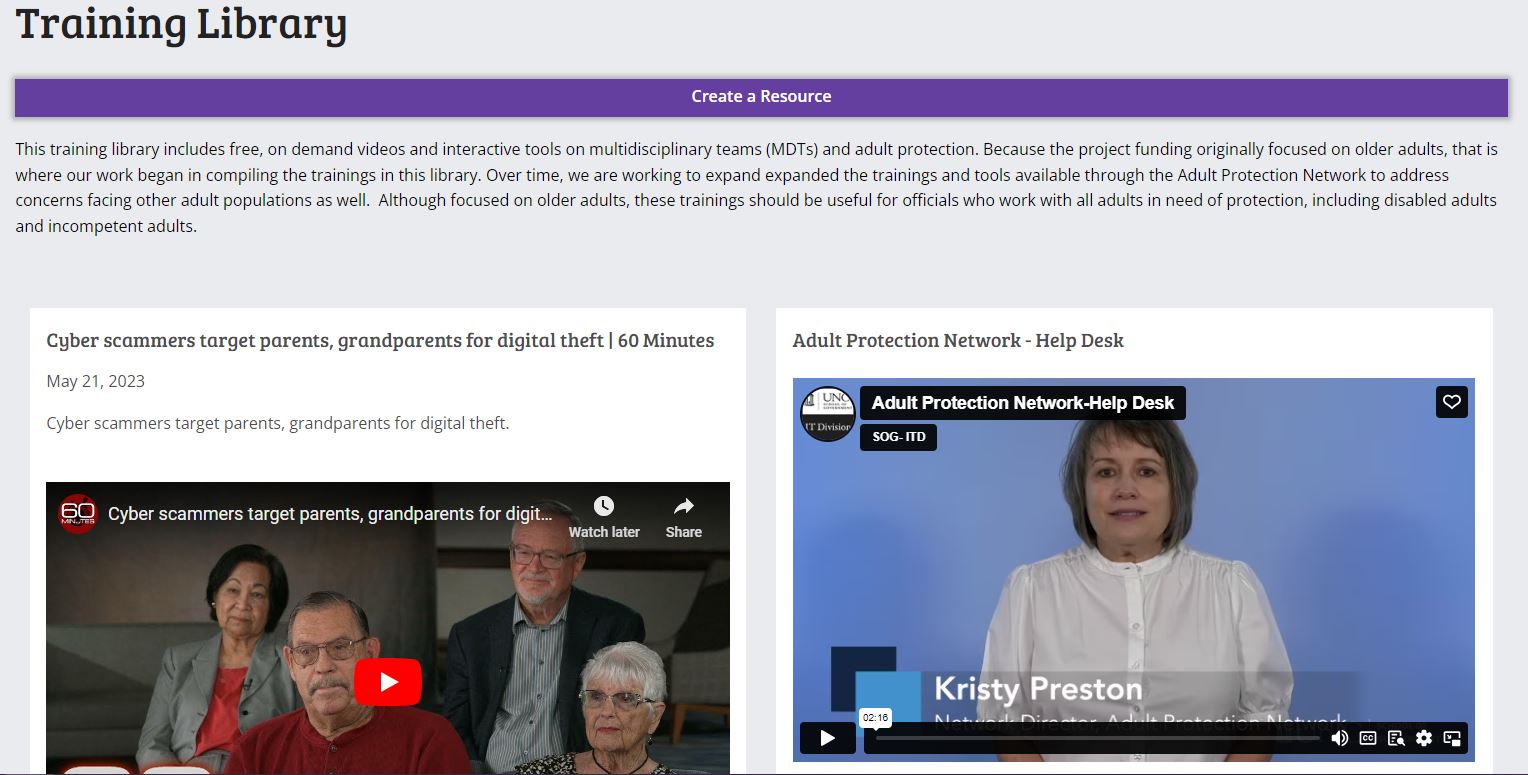 Module Series:  Building Adult Protection Multidisciplinary Teams
What:  13 e-learning modules

Audience:  Current and potential MDT members

Availability:  Adult Services Learning 
Management System

Coming soon to the APN website!
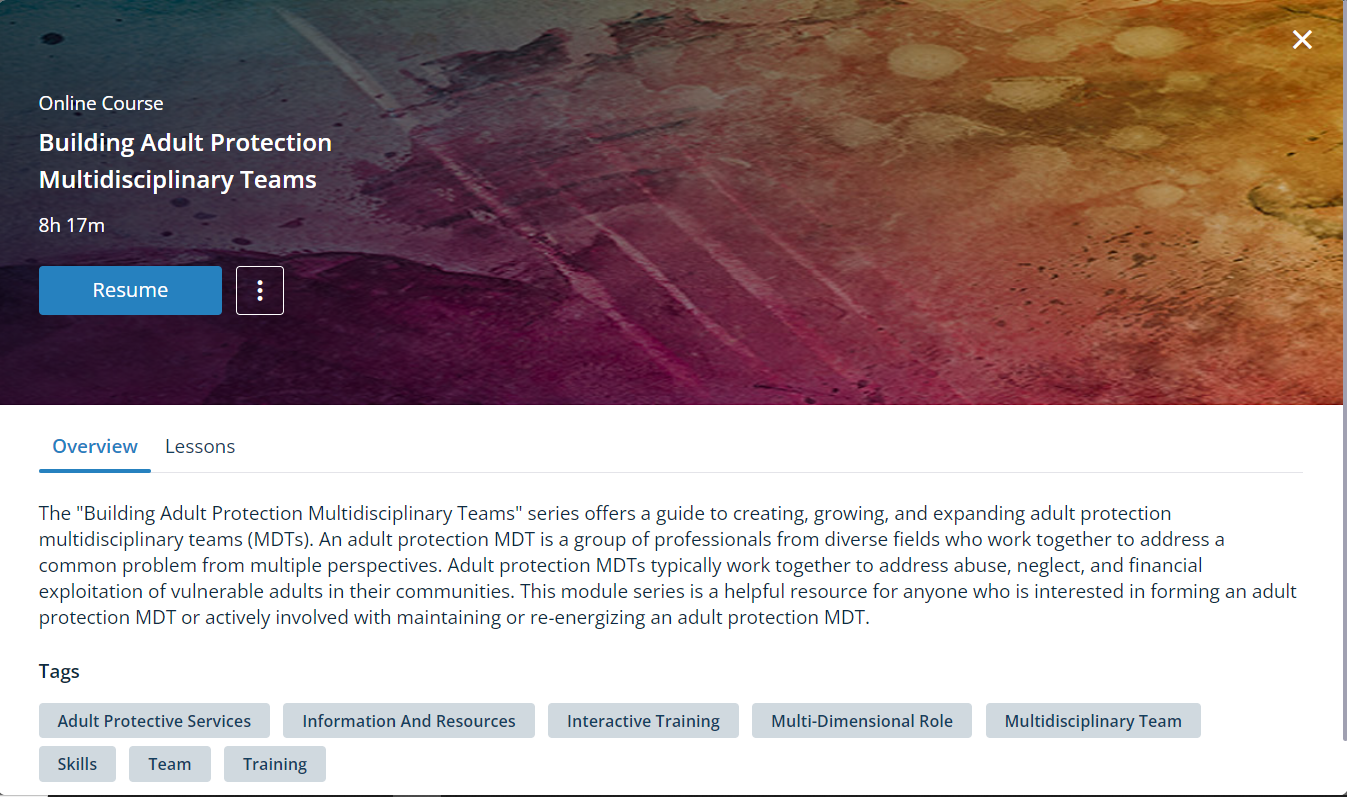 Audience Check-In
Have you accessed the e-learning modules from the Adult Services Learning Management System?  Type “yes” or “no” in the chat box.
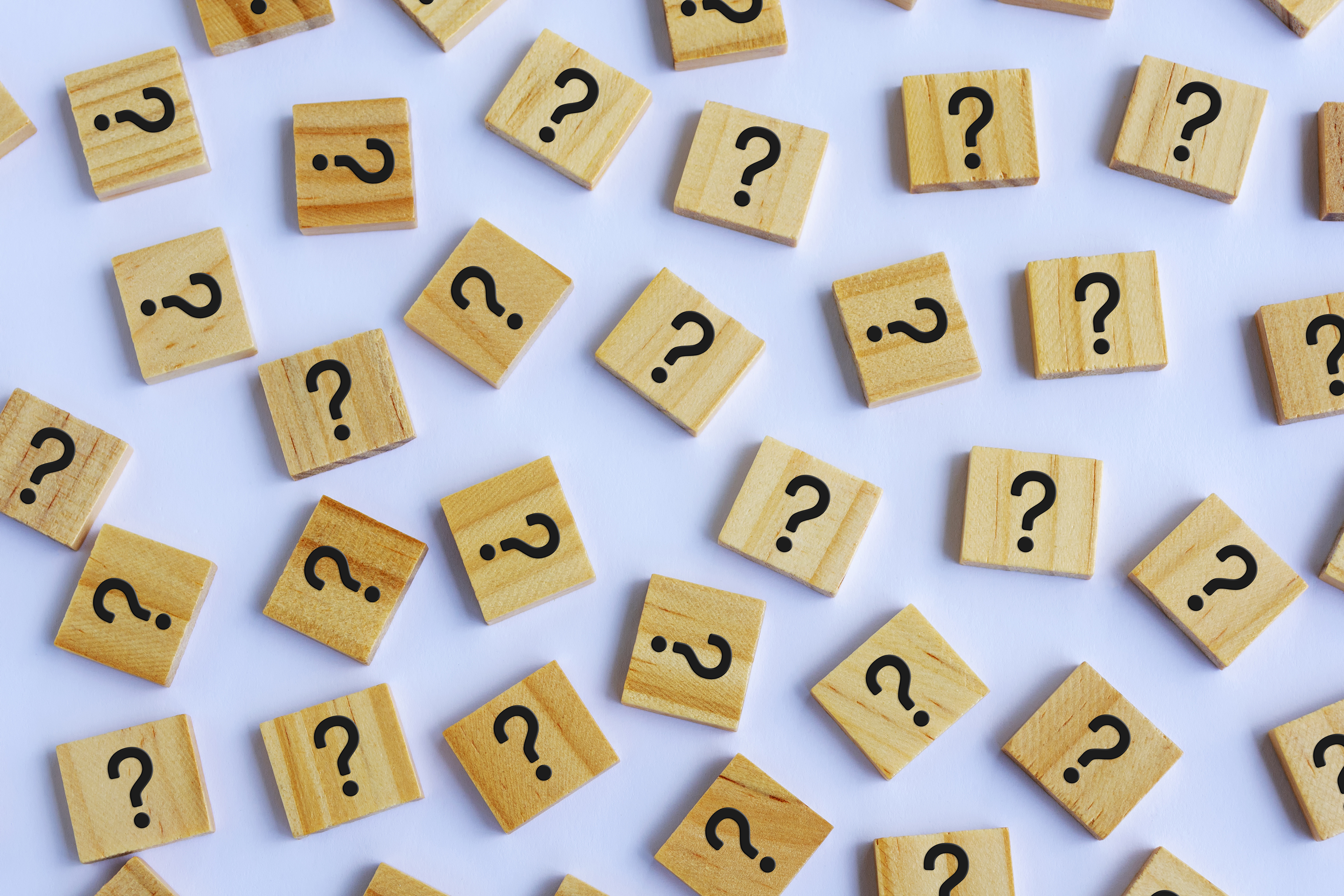 Adult Protection Network
January 2024 – September 2024
UNC School of Government
NC Division of Aging and Adult Services
Current Grant Project Goals
Create an advanced MDT training pathway

Develop an MDT Toolkit

Continue Help Desk services
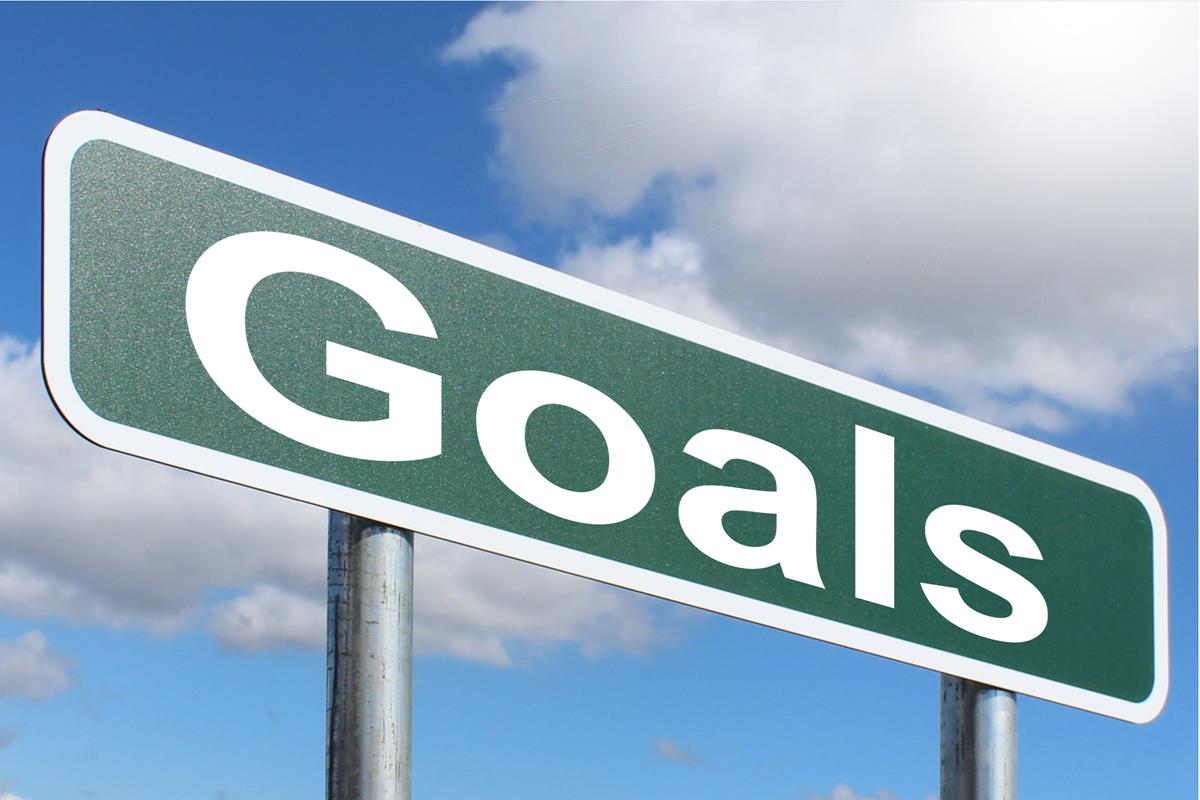 Current Grant Project Goals
Advanced MDT Training Pathway
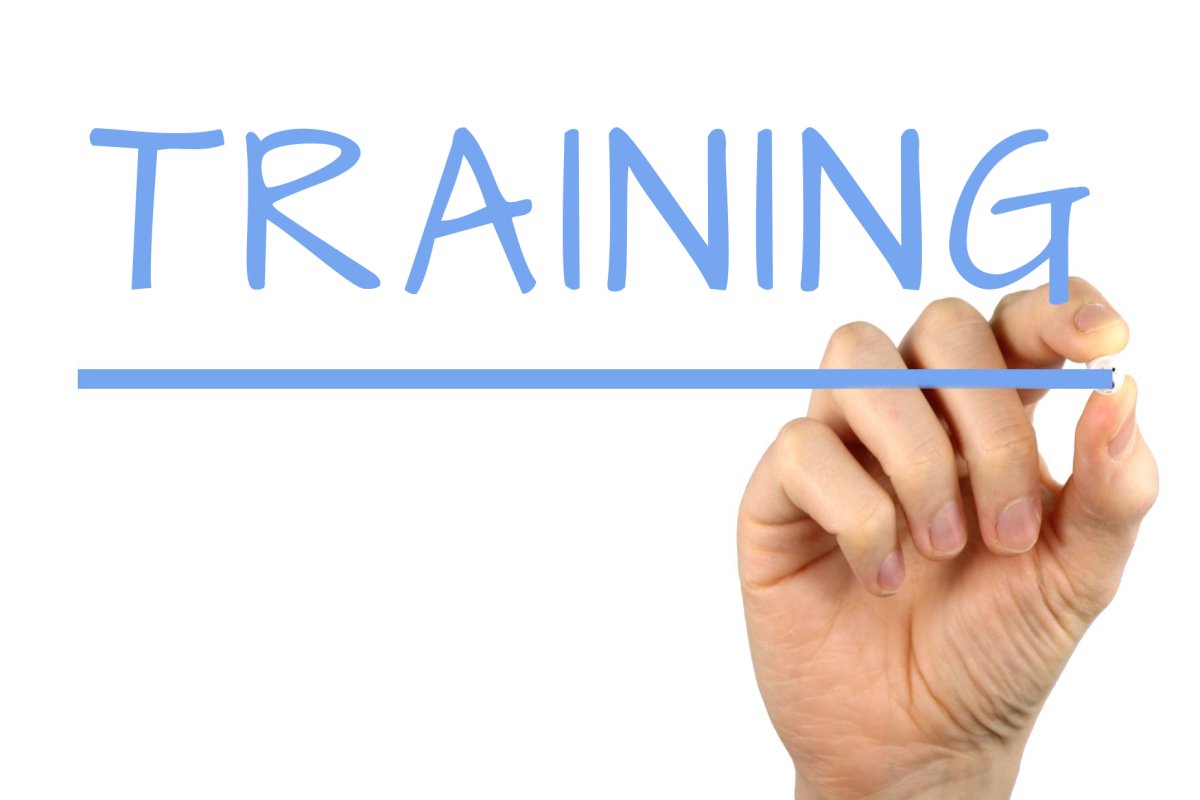 Law enforcement and prosecutors 
Adult protective services 
Mental health 
Guardianship 
Confidentiality and information sharing
This Photo by Unknown Author is licensed under CC BY-SA
Current Grant Project Goals
Develop an MDT toolkit
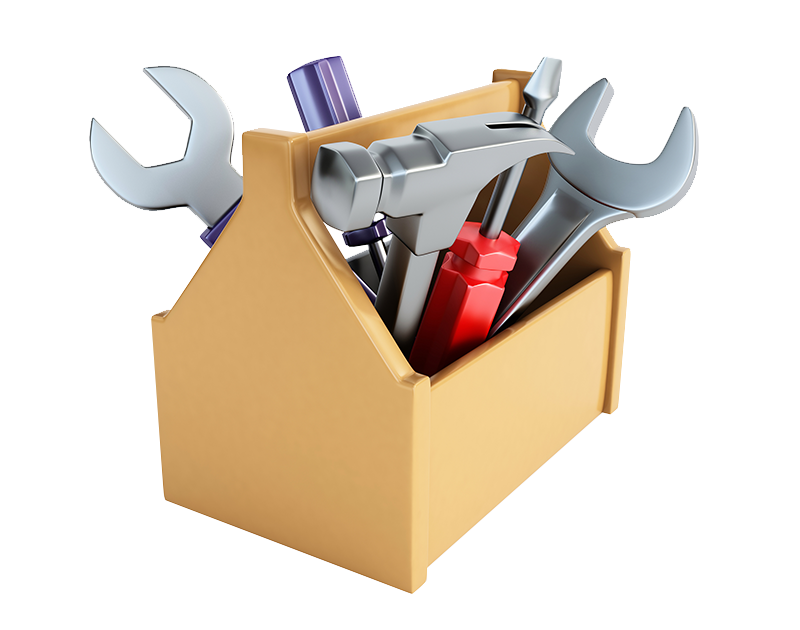 Model written consent form 
MOU 
Recruitment letter – new team 
Recruitment letter – reestablishing 
Recruitment letter – adding new members 
Needs assessment worksheet 
Others needed?
This Photo by Unknown Author is licensed under CC BY-NC
Current Grant Project Goals
Continue Help Desk services
Maintain the APN website
Continue weekly emails – Training Tuesday and Friday Focus
Provide guidance to counties as requested
Provide in-person and virtual support to county MDTs
Coming soon:  Regional MDT Coordinator meetings
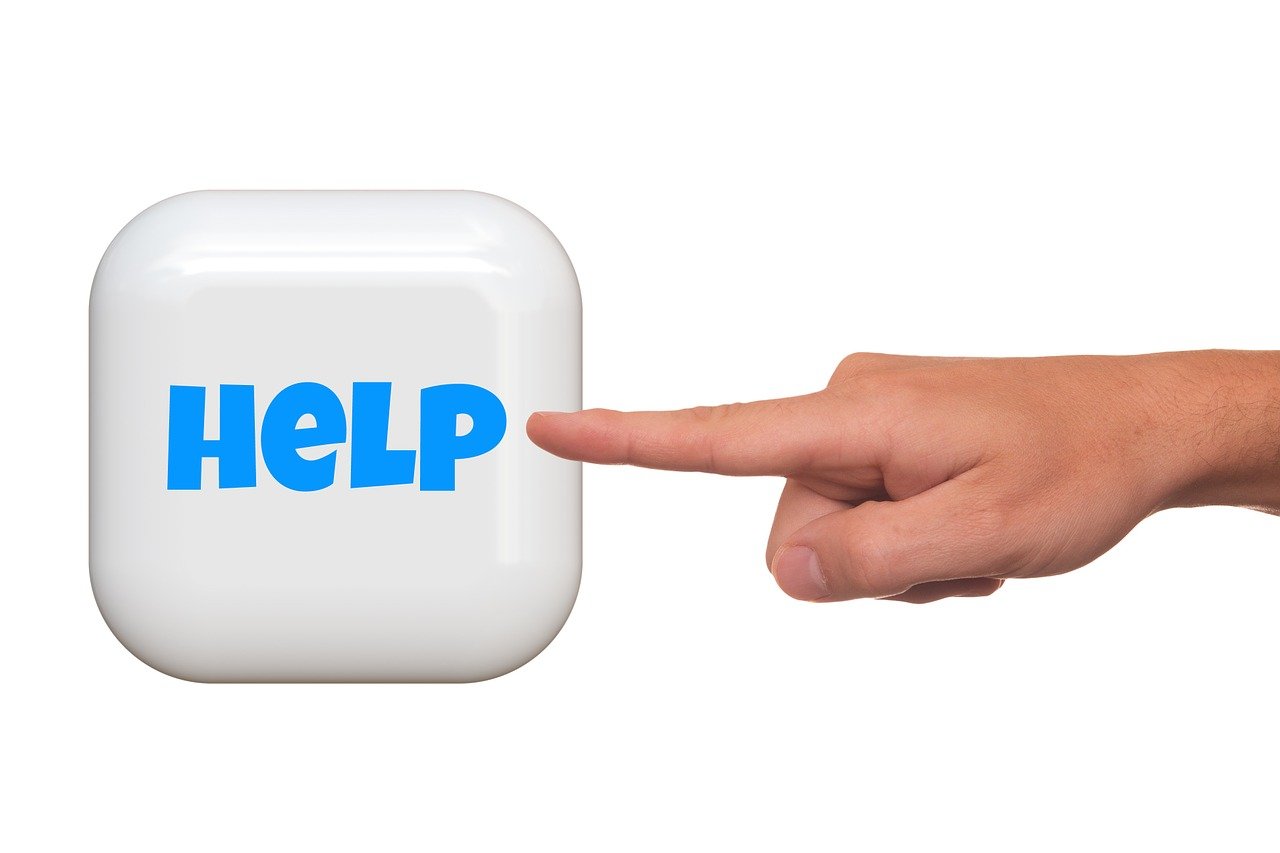 The MDT Booster Shot Series
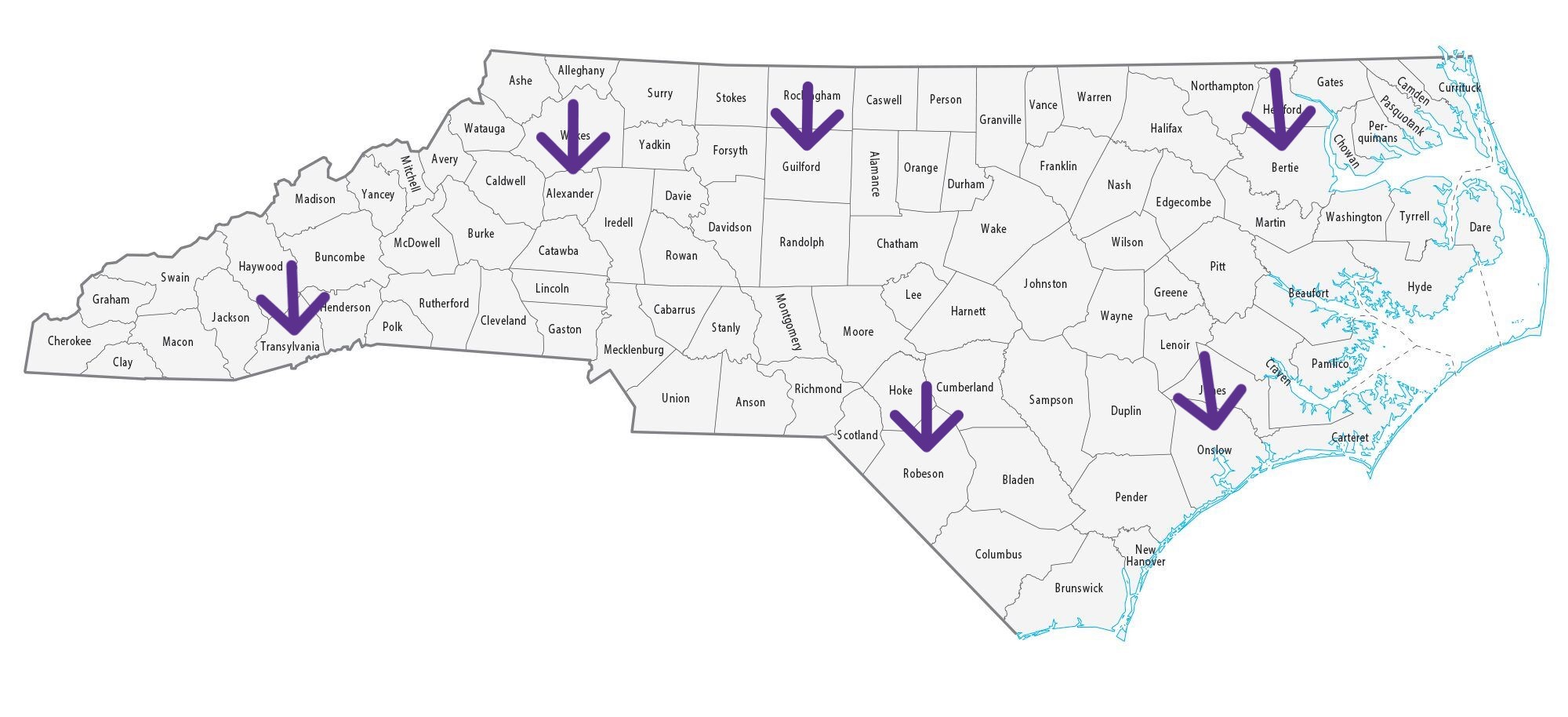 June 25, 2024 – Guilford County
July 11, 2024 – Alexander County
July 12, 2024 – Transylvania County
July 19, 2024 – Onslow County
August 6, 2024 – Robeson County
August 2024 – Bertie County  (Date TBA)
The Team
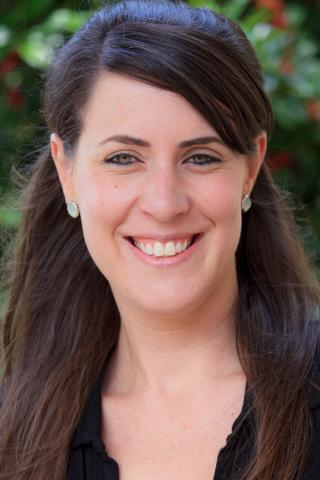 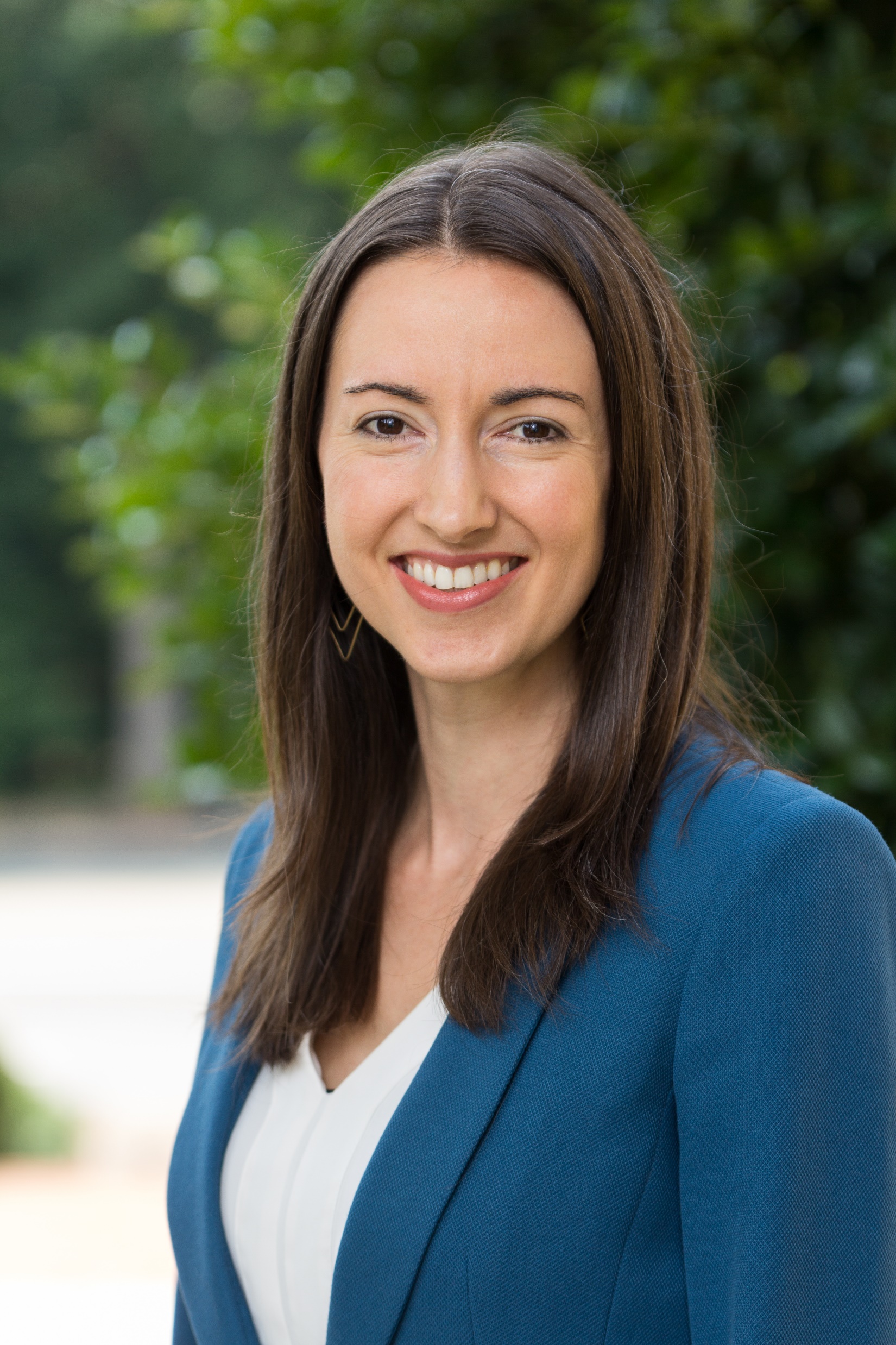 Kristy Preston
Meredith Smith
Kristi Nickodem
Stoplight Exit Ticket
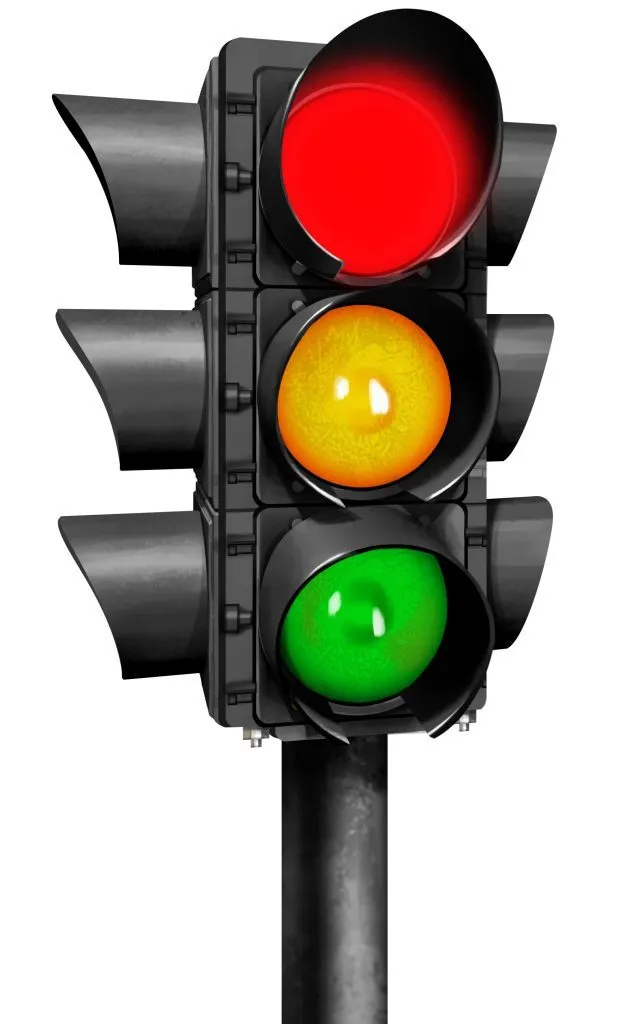 Red = Help!  I need more information.Yellow = I’m not sure about this.  I need to think about it but I may need more information.Green = I’m all set.  I know how and when to call the Adult Protection Network!
This Photo by Unknown Author is licensed under CC BY-SA
Questions?
kpreston@sog.unc.edu